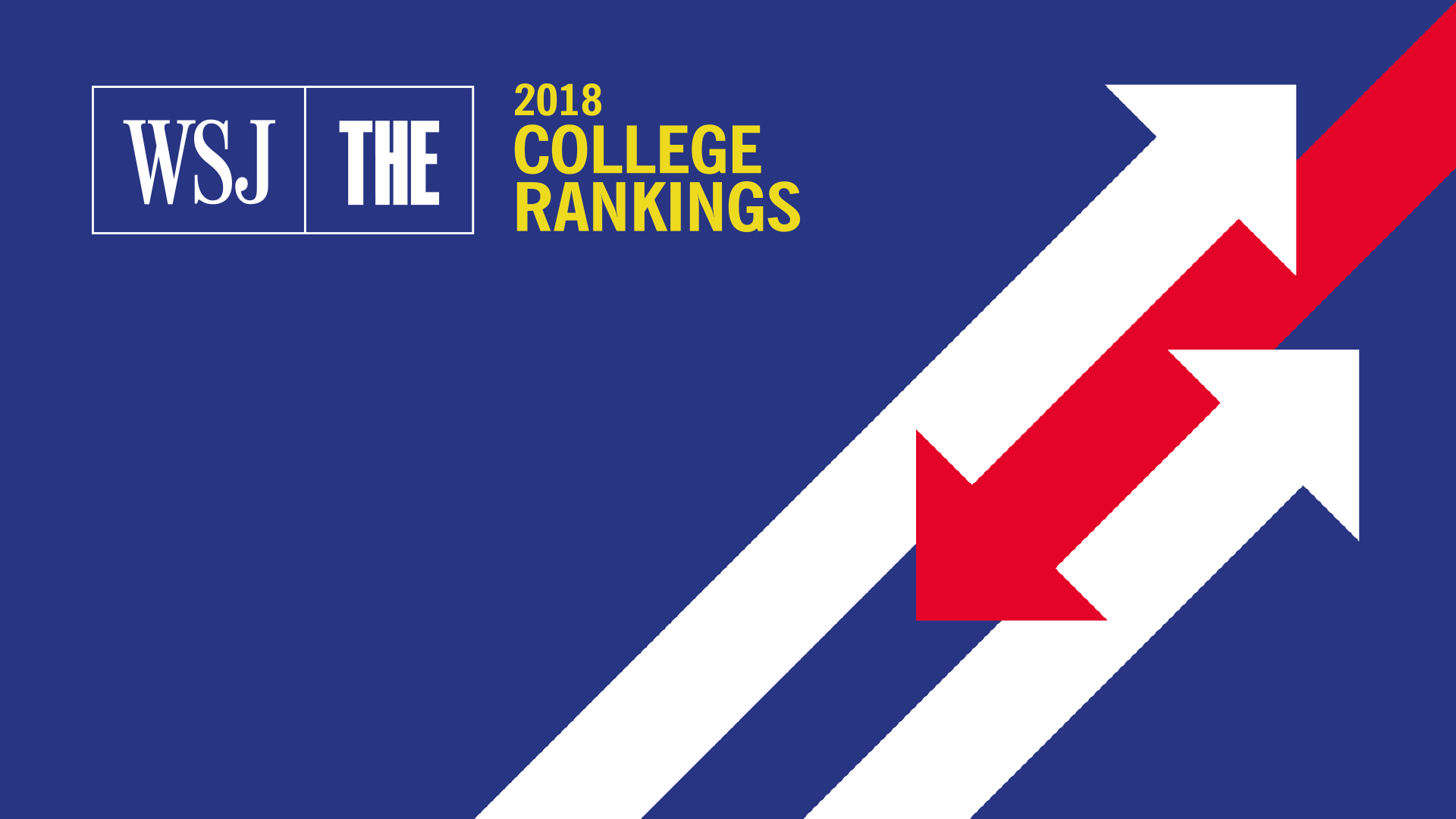 Emma Deraze, Data Scientist 
Times Higher Education

CAIR 2017 – Thursday Nov 9th
A FEW WORDS ABOUT WHO WE ARE…
1971
First issue of supplement


World University Rankings launched

THE  becomes standalone publication independent of The Times



THE relaunched in magazine format

World University Rankings production moved to Thomson Reuters

World University Rankings brought in-house

US College Rankings launched
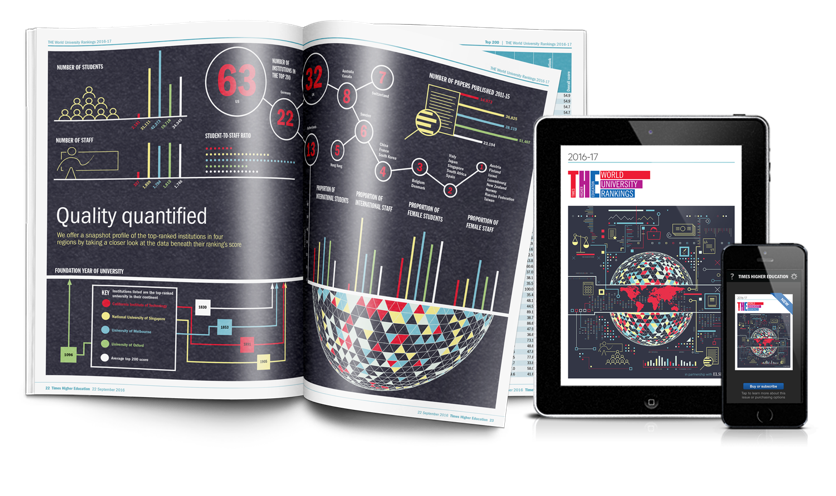 2004
2005
2008
2010
2015
Times Higher Education
2016
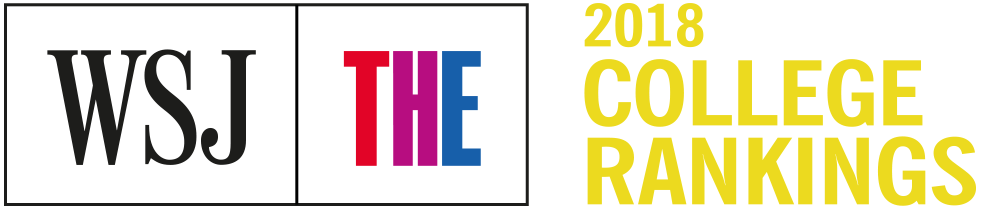 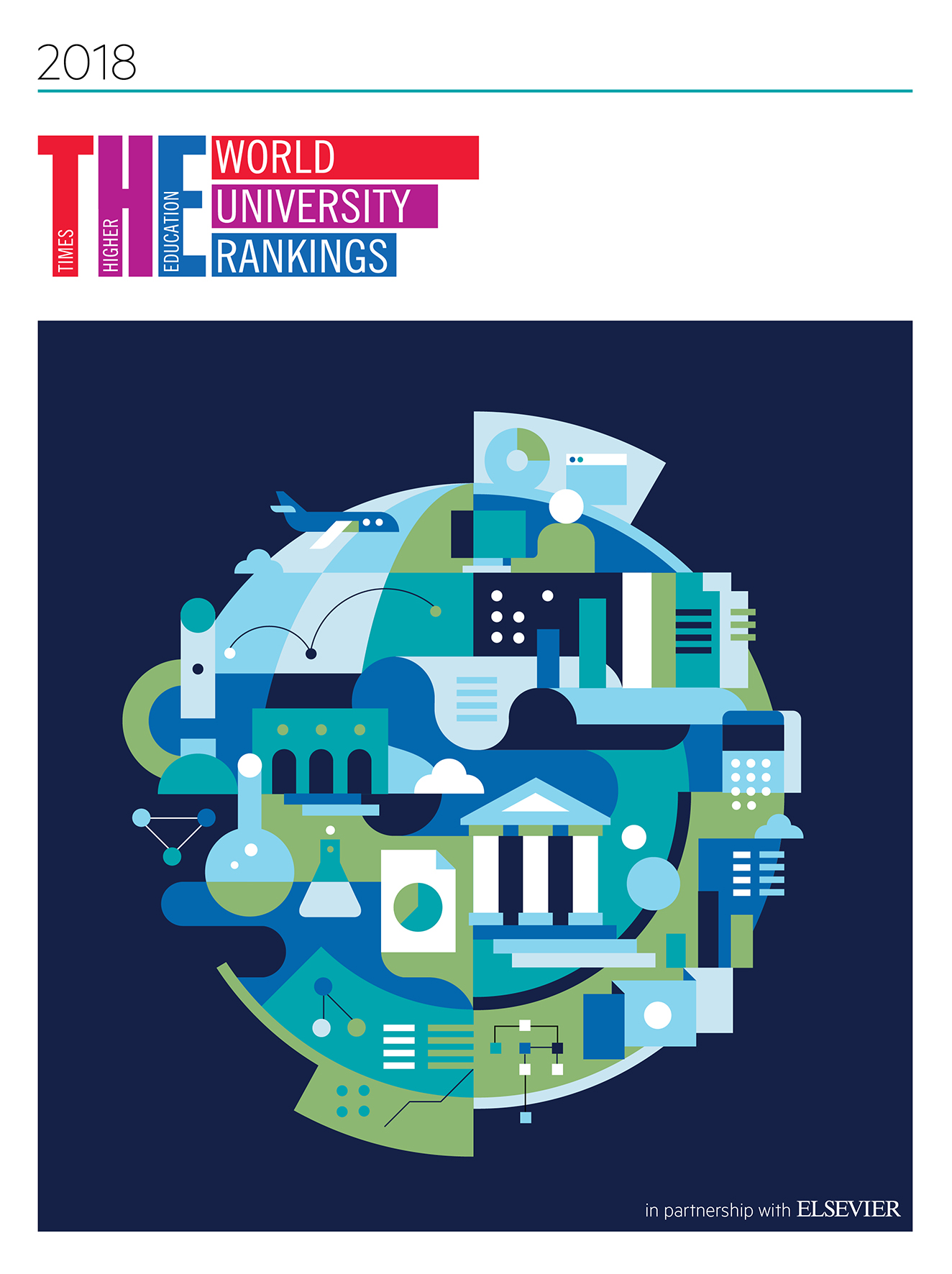 2017
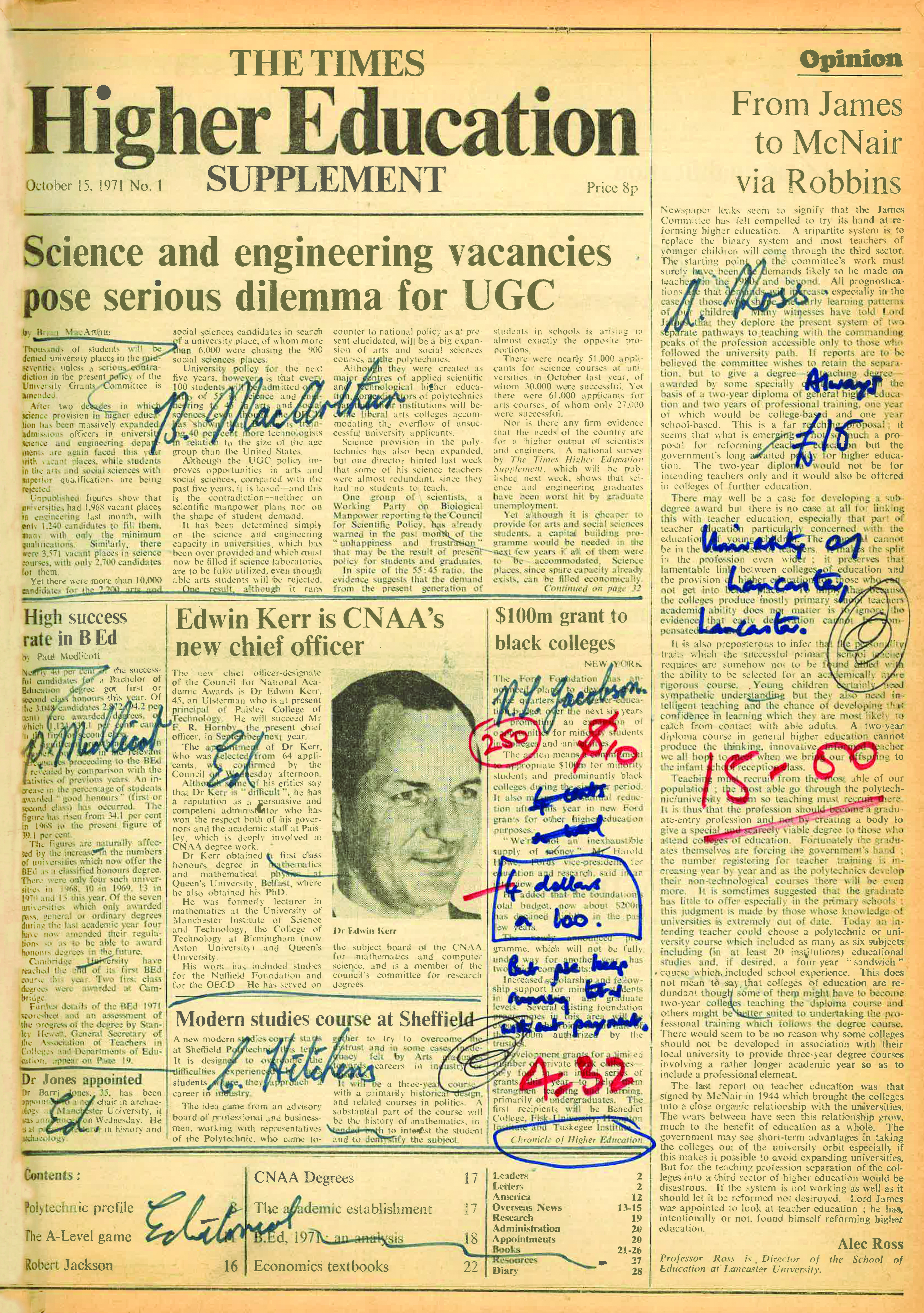 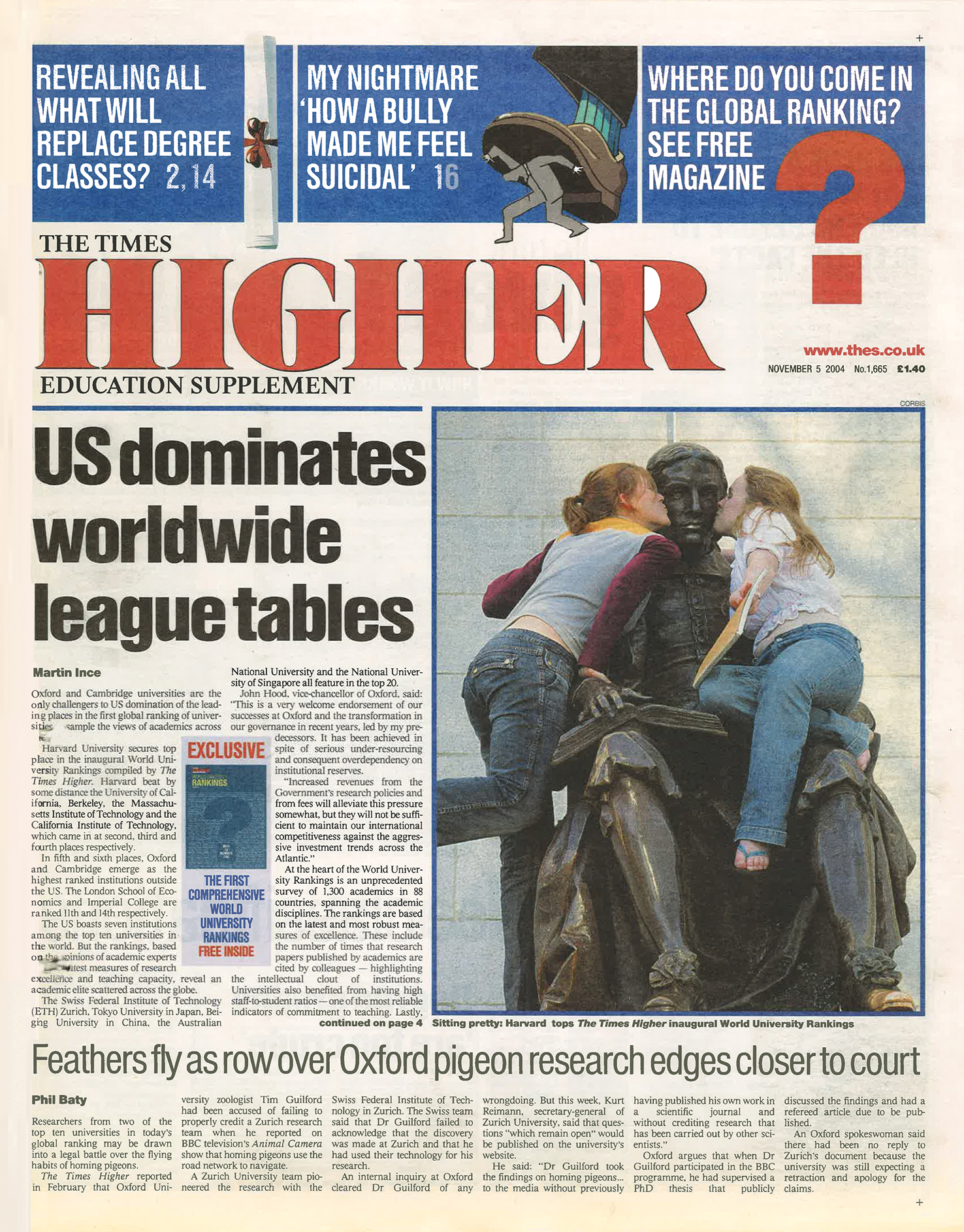 1971
2004
The World University Ranking
Universities submit their data
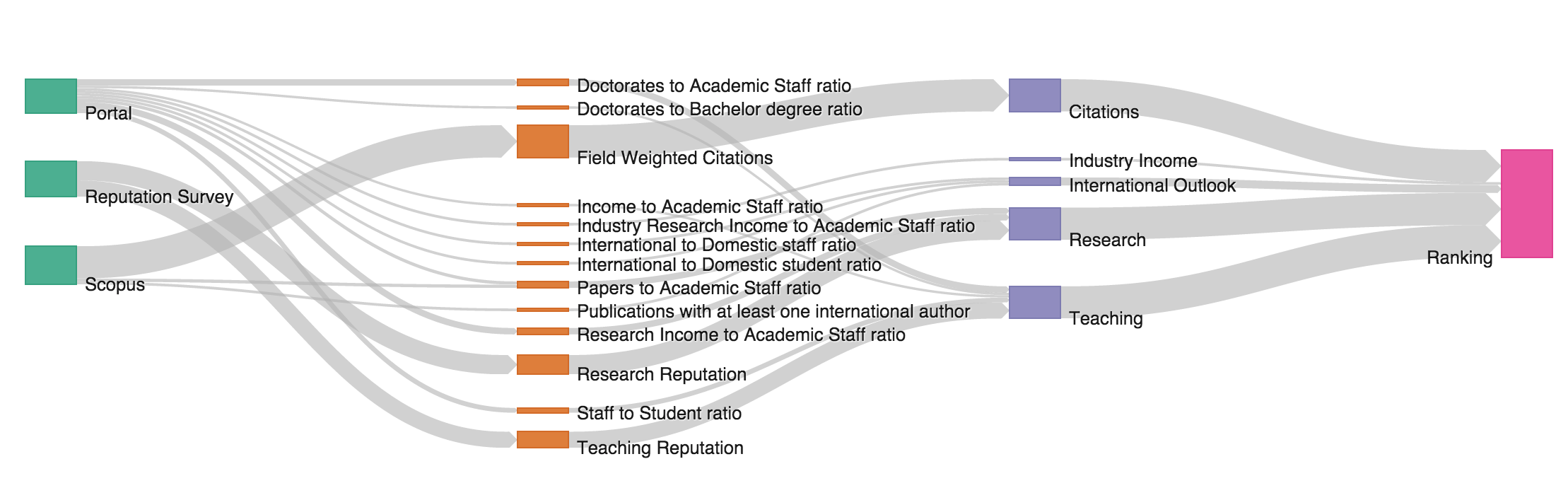 Research focus
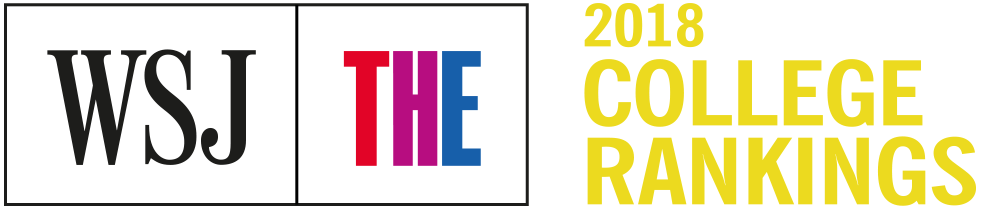 The challenges for the US College rankings
Moving away from research focus 	                 towards teaching focus
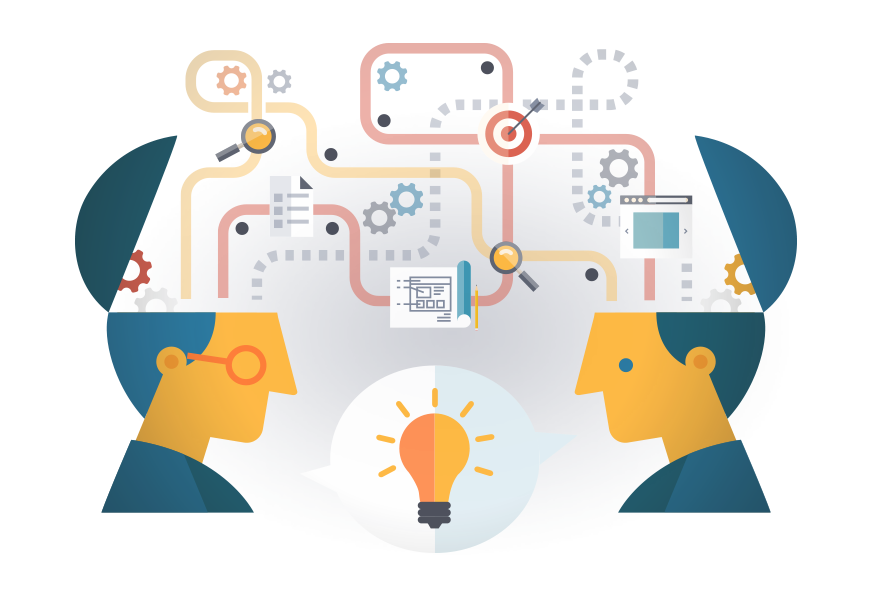 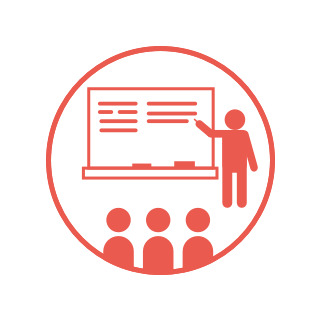 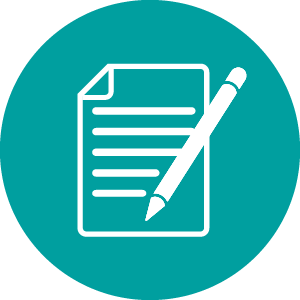 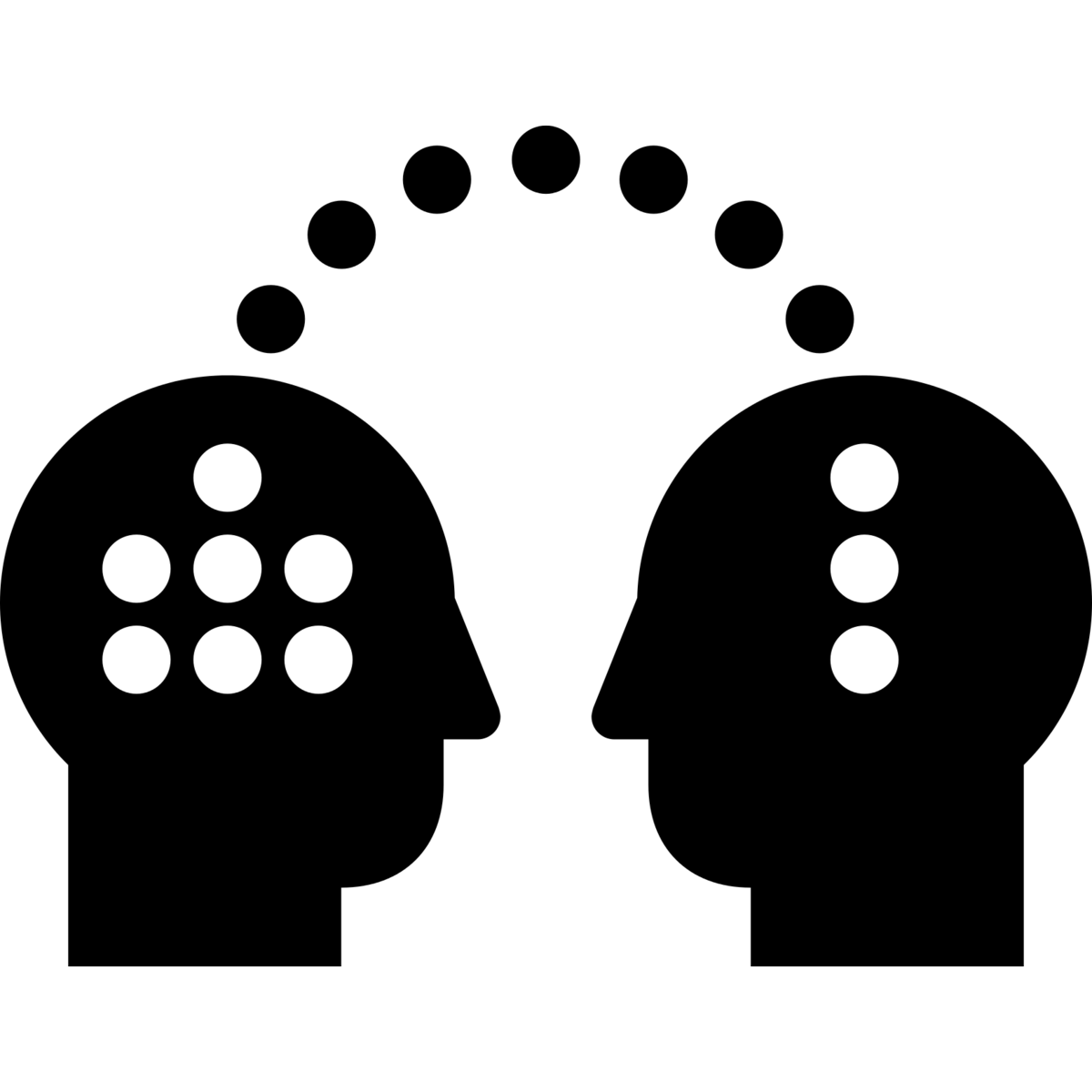 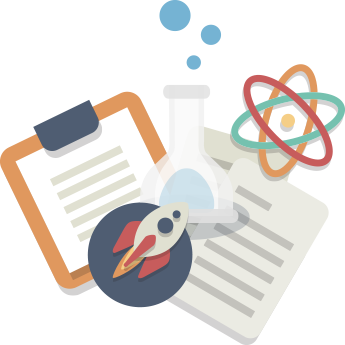 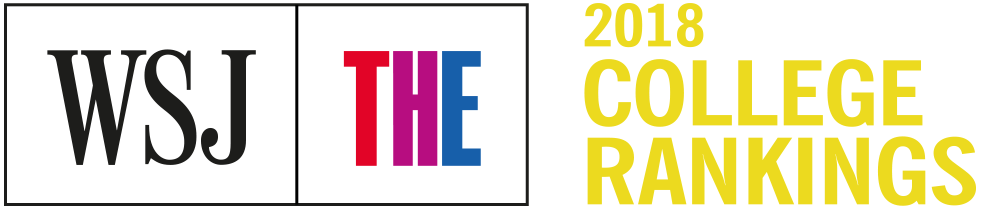 The challenges for the US College rankings
Moving away from research focus and towards teaching focus

Reward colleges that educate students better, not just those that are the most selective – “colleges that educate better students”
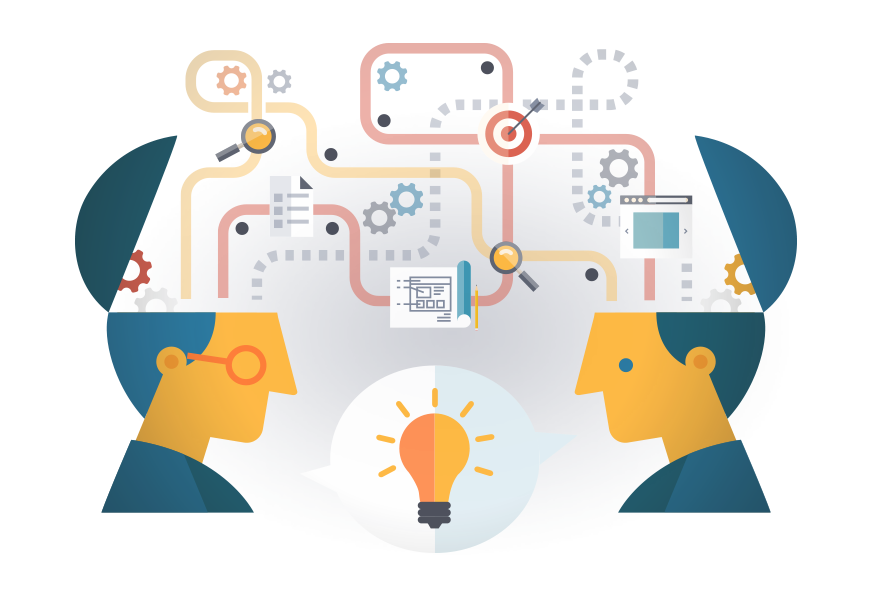 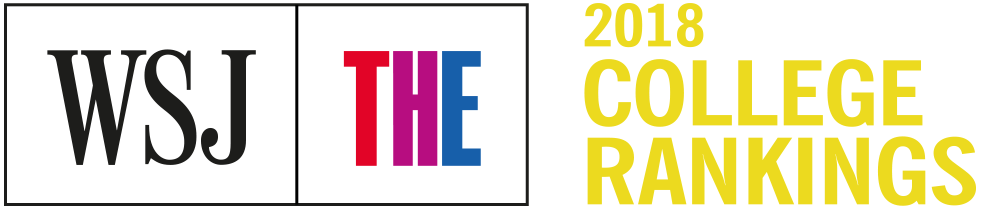 The challenges for the US College rankings
Moving away from research focus and towards teaching focus

Reward colleges that educate students better, not just those that are the most selective – “colleges that educate better students”

Avoid metrics that enable perverse incentives:
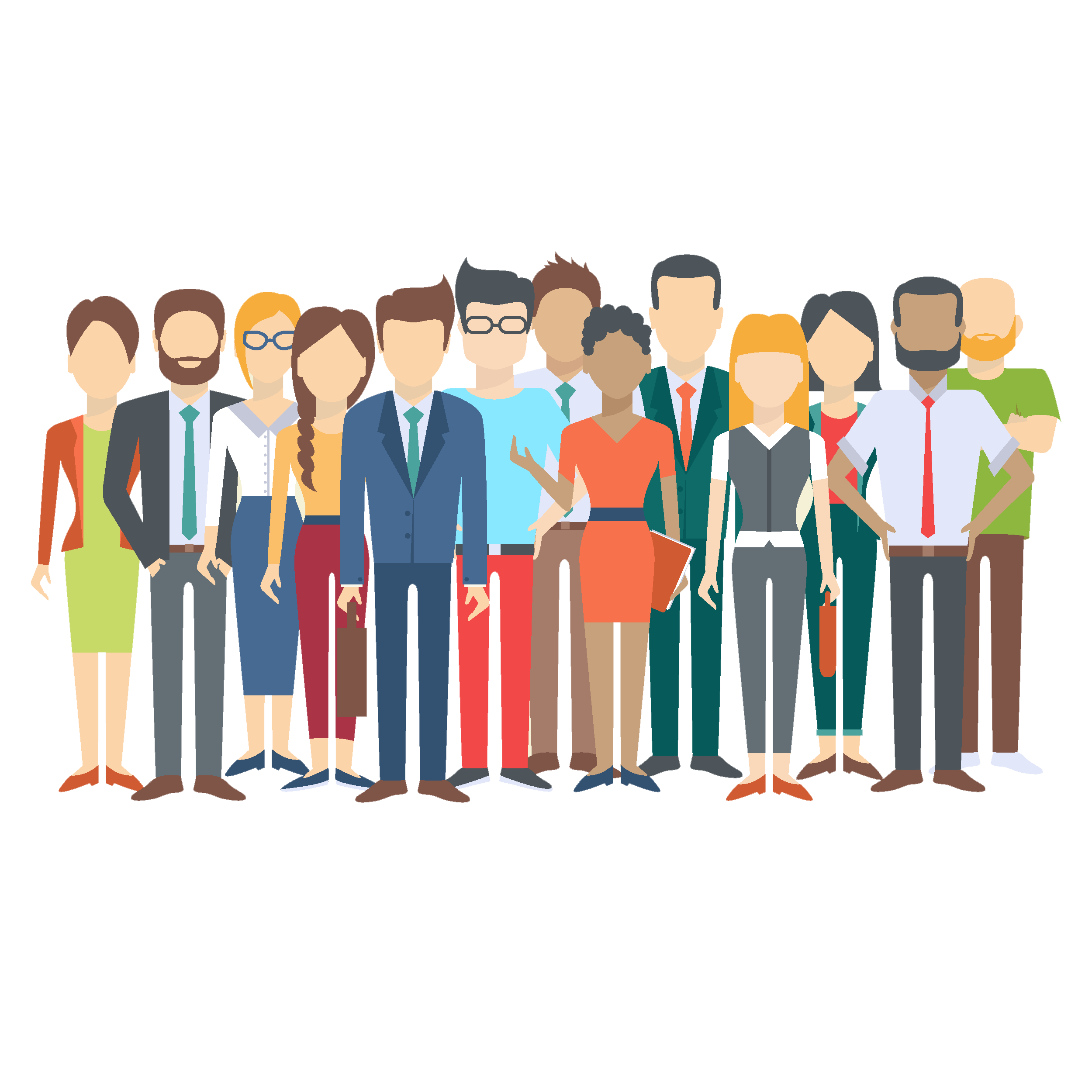 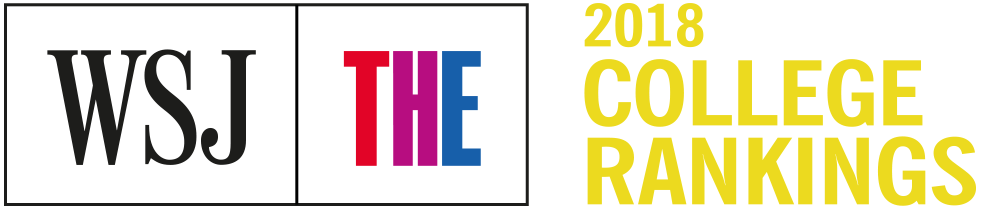 A new approach to understanding US colleges
Entry criteria
Title IV Colleges
Over 1000 students
Public and Private (non-for-profit)
No more than 20% distance learning

 1276 considered institutions
8000+ colleges
1276
1056
Data available 
+
sufficient survey responses
 1056 ranked institutions
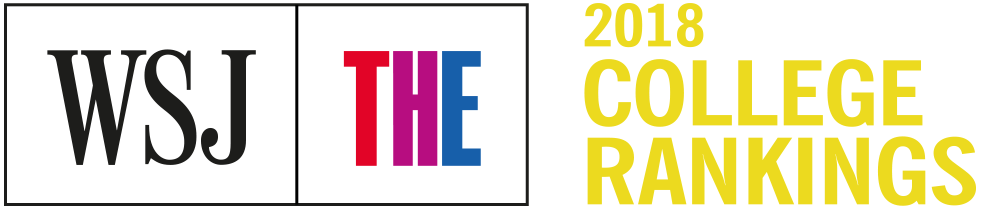 Overlap between the World University Rankings 					    and 						    US College Rankings
WorldResearch Mission
1,102
US Teaching Mission
1,054
158
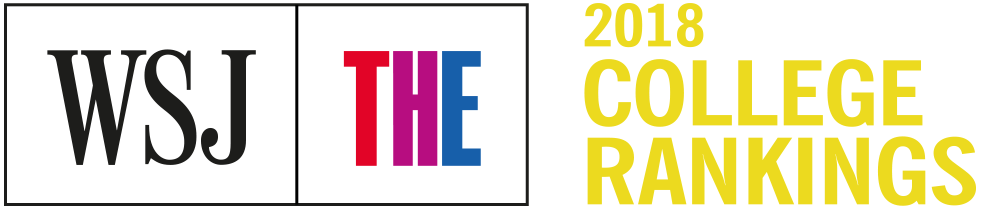 The first fully audited rankings
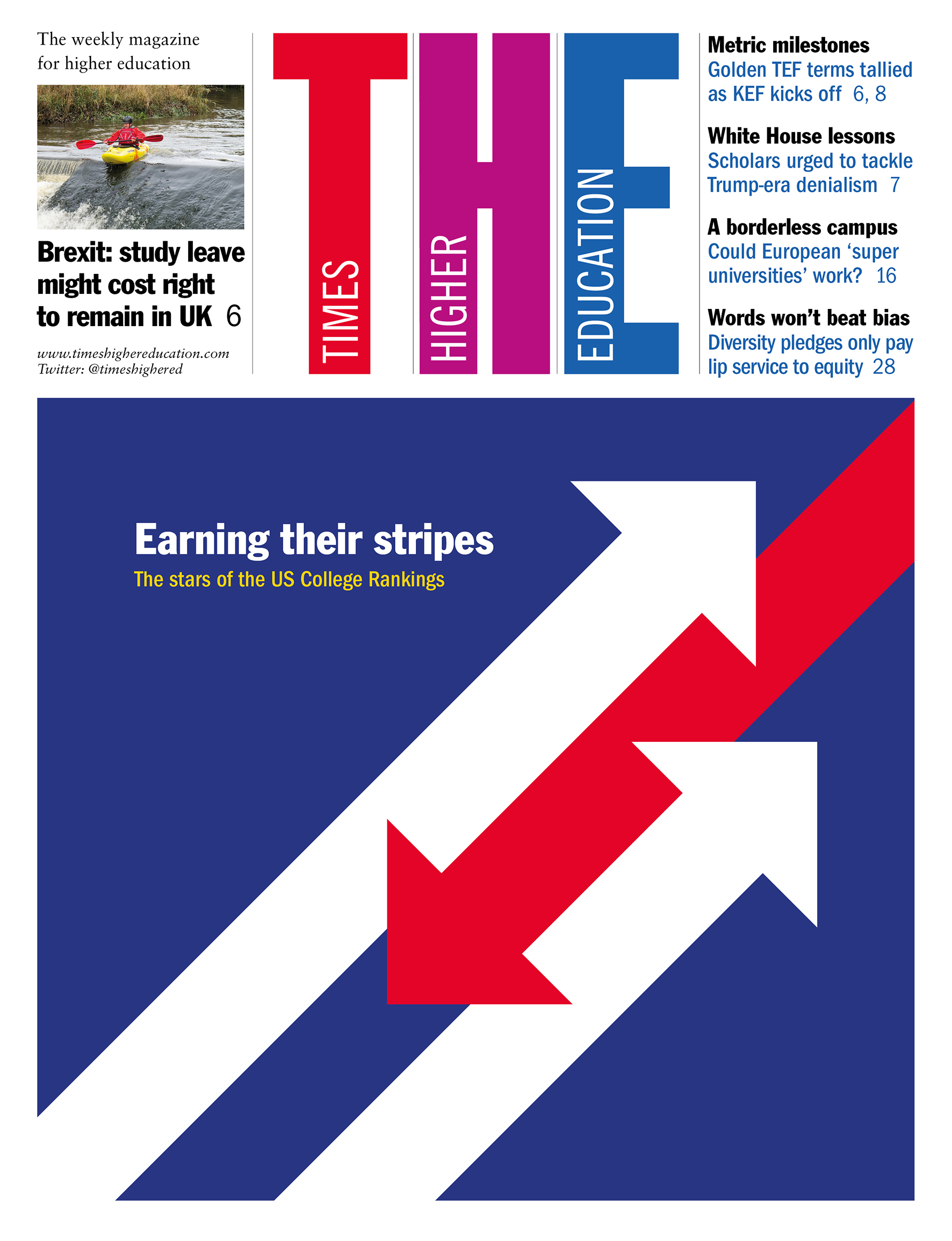 “The most widely respected global ranking”
Louise Richardson, vice chancellorUniversity of Oxford



The calculations of the THE World University Rankings and the WSJ/THE College Rankings have been independently audited by professional services firm PricewaterhouseCoopers (PwC).
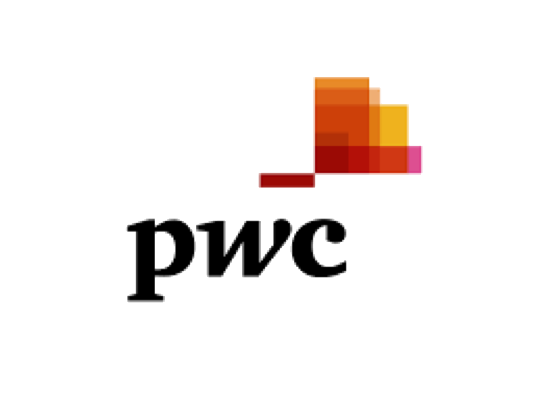 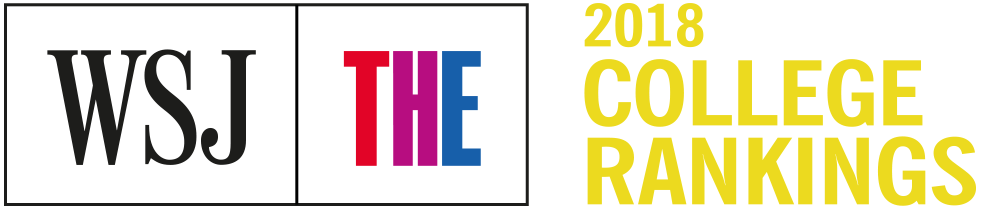 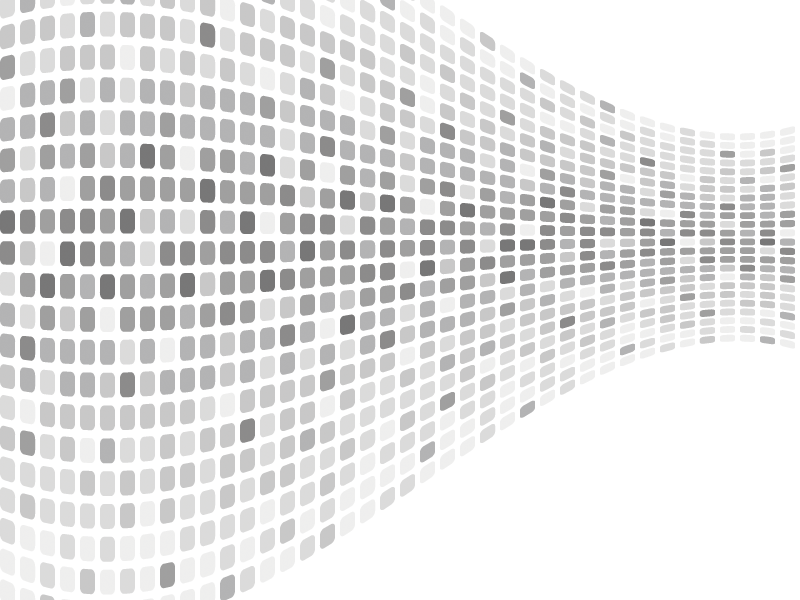 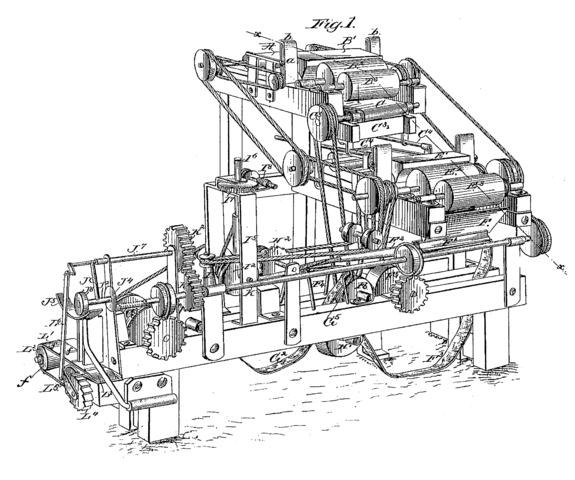 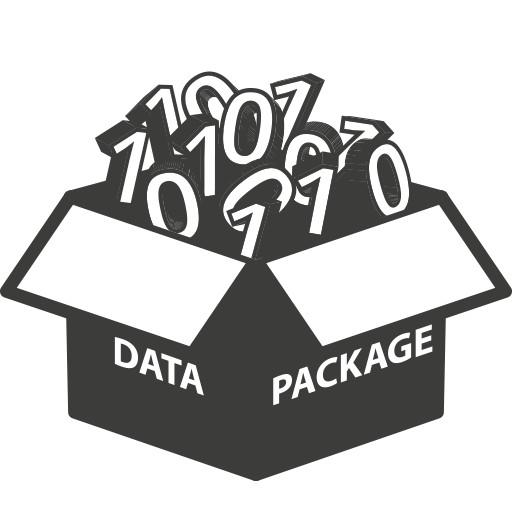 THE METHODOLOGY
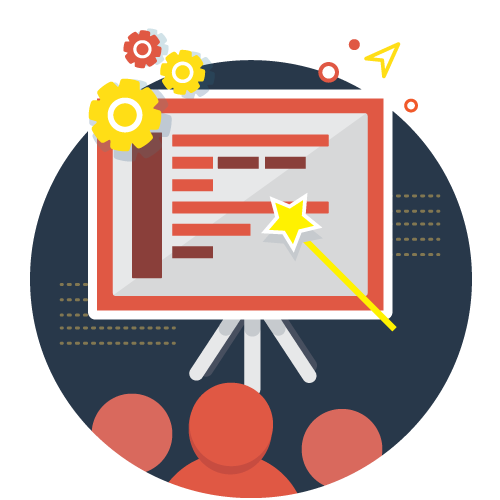 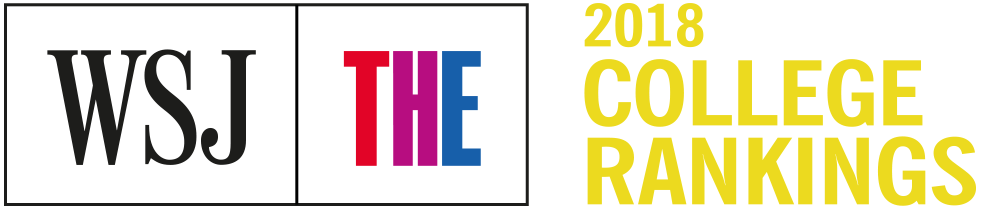 3Ps of the learning process – Biggs, Gibbs et al
Presage
Process
Product
Student factors
Prior knowledge
Ability
Motivation
Learning focused activities
Learning outcomes
Skills
Facts
Involvement
Teaching Context
Objectives
Assessment
Climate/ethos
Teaching procedures
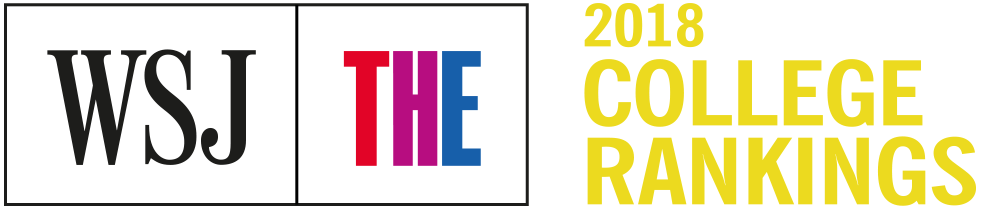 Resources
Engagement
Outcomes
Environment
Teaching Context
Objectives
Assessment
Climate/ethos
Teaching procedures
Student factors
Prior knowledge
Ability
Motivation
Teaching Context
Objectives
Assessment
Climate/ethos
Teaching procedures
Presage
Learning focused activities
Process
Learning outcomes
Skills
Facts
Involvement
Product
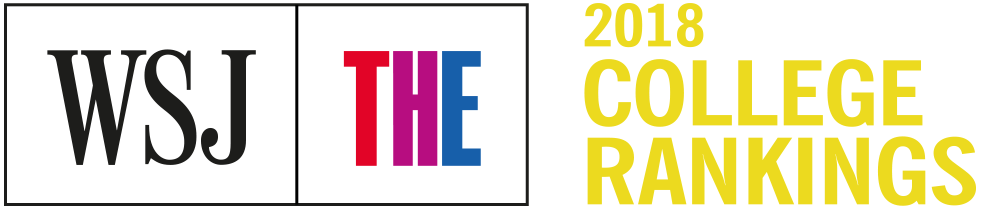 WSJ/THE College Rankings Methodology
Public data
6 Sources
15 Metrics
4 Pillars
1 Rank
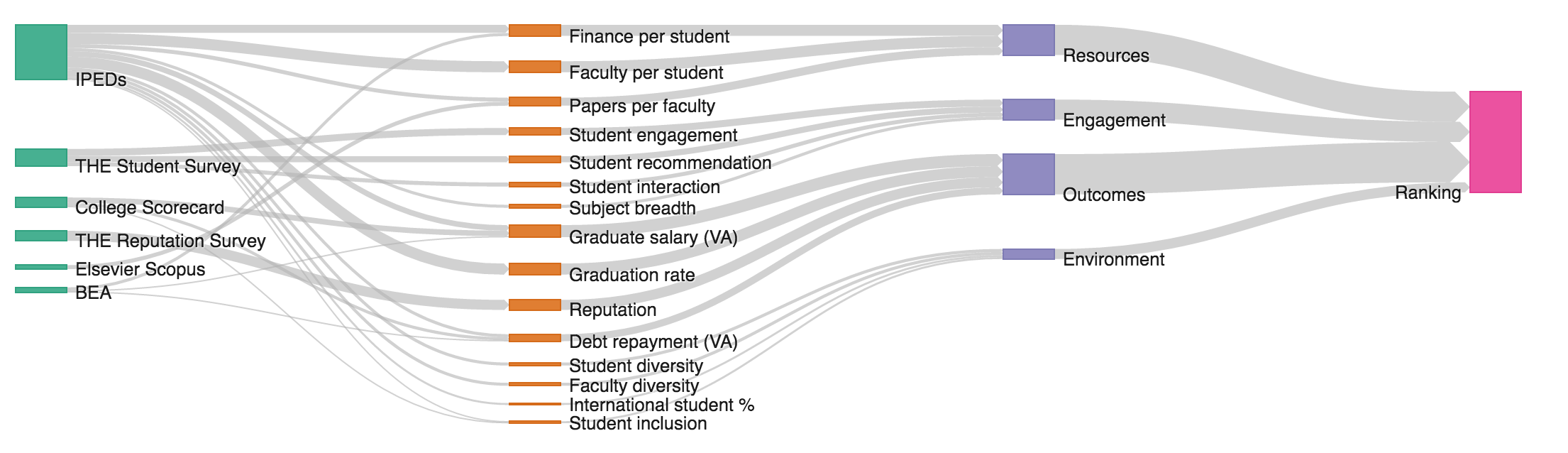 Focus on teaching and learning experience
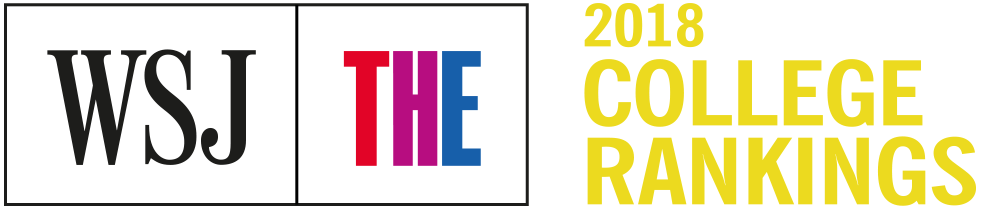 Does it have the right resources? Resources
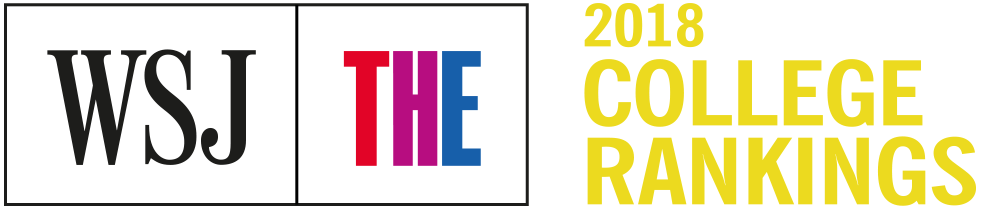 Times Higher Education US Student Survey
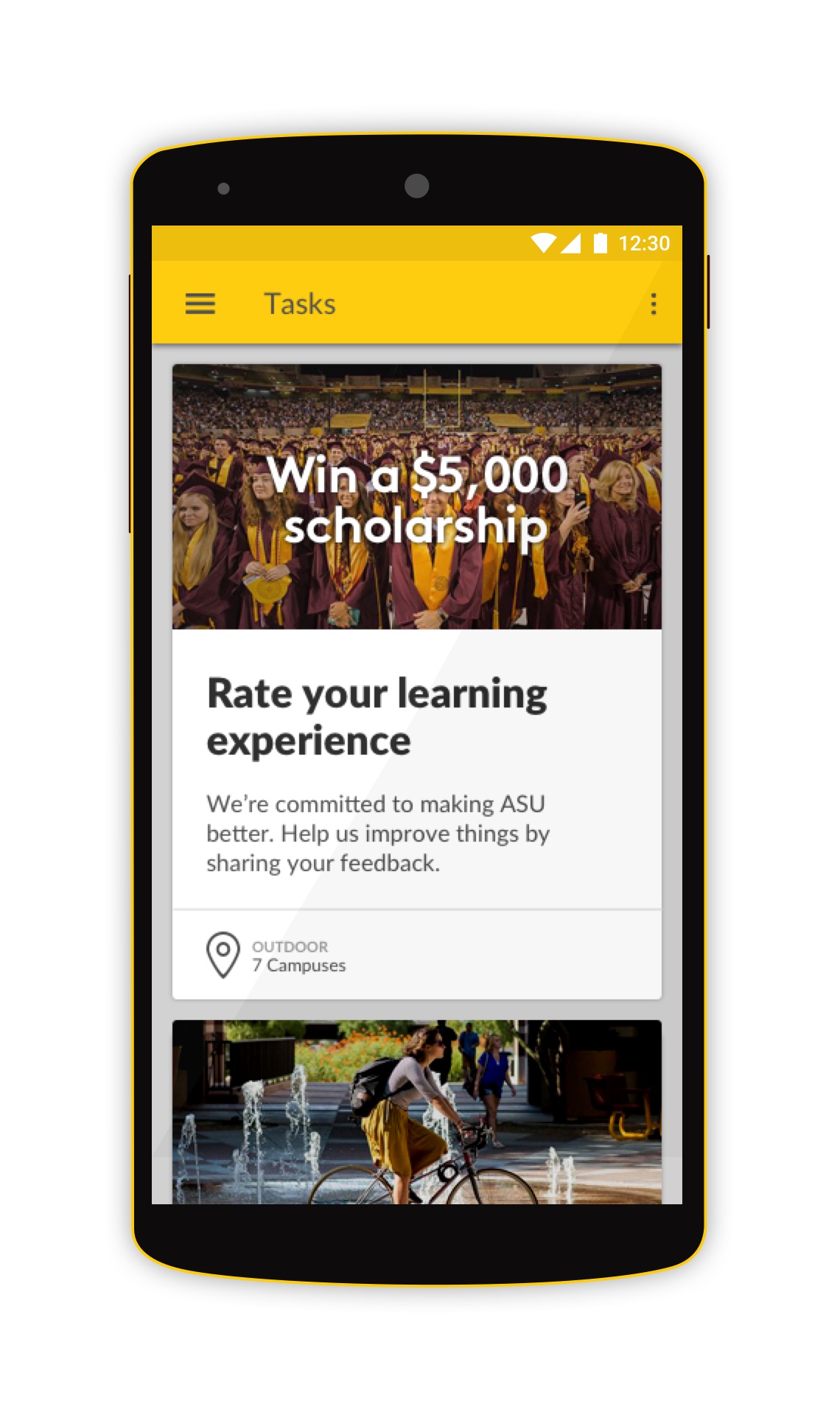 Current students in taught courses

1,300 colleges targeted

Focused samples

Engagement managed by established market research organizations 

Data from two years

The result: 209,000 students surveyed
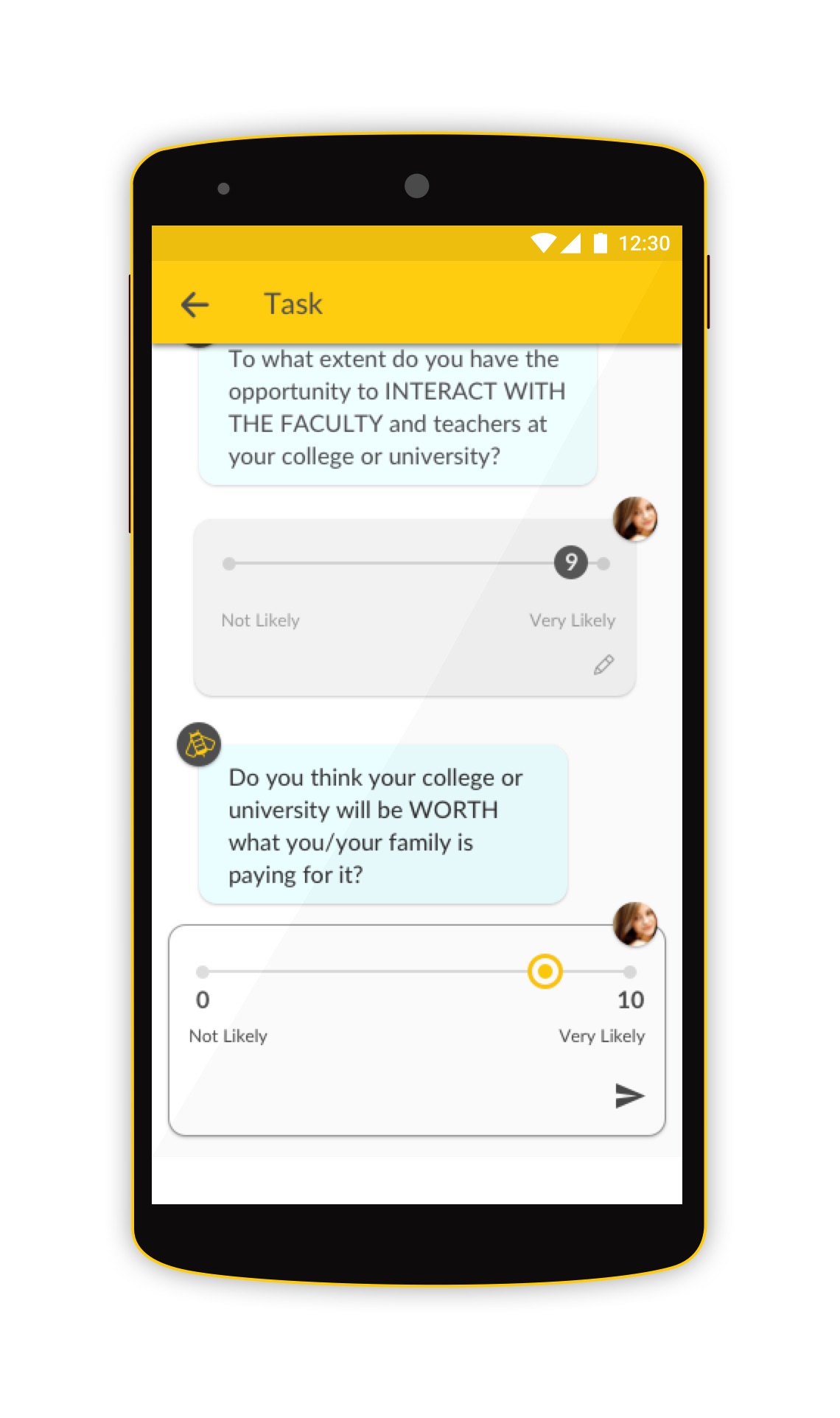 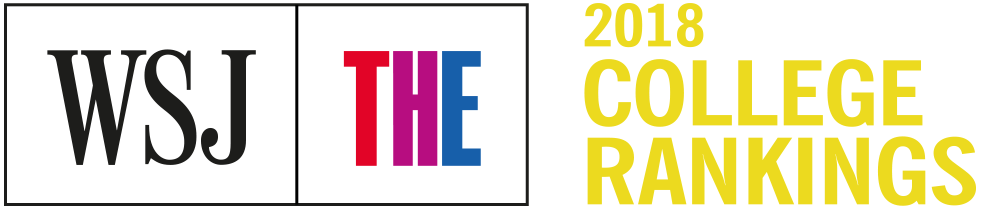 To participate, email usrankings@timeshighereducation.com
Does it engage its students? Engagement
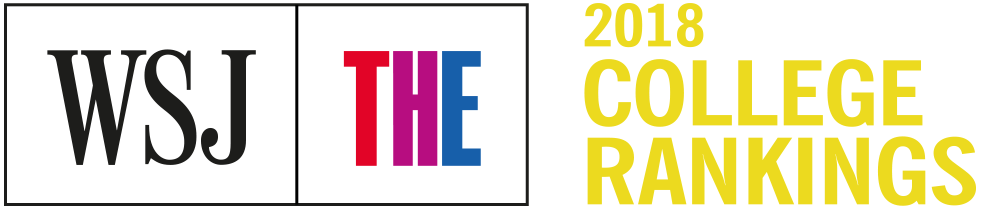 Does it produce good results? Outcomes
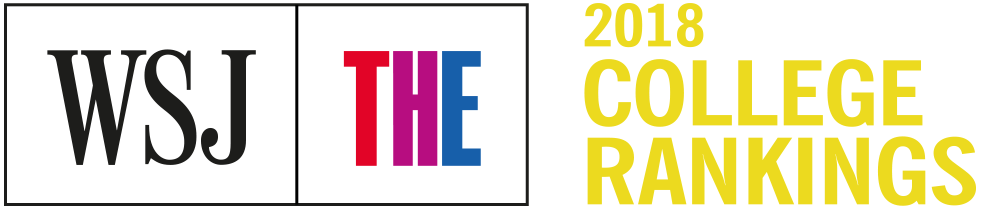 Does it have a supportive environment? Environment
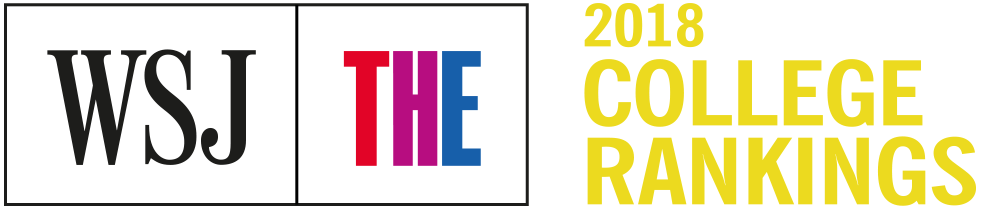 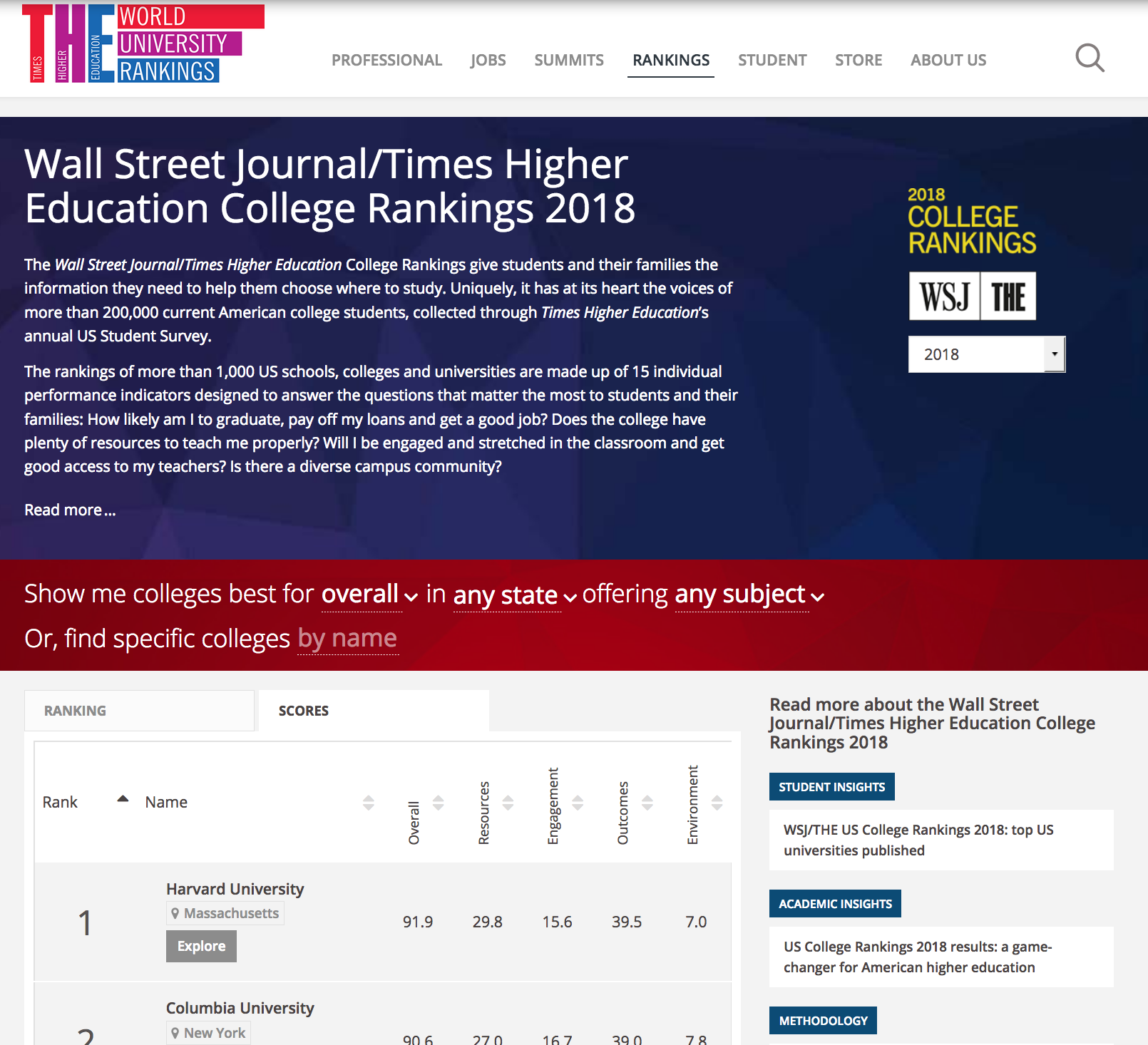 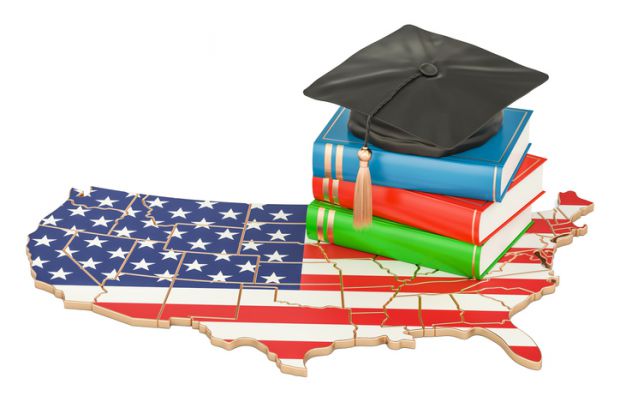 THE RESULTS of the ranking
1056 institutions ranked
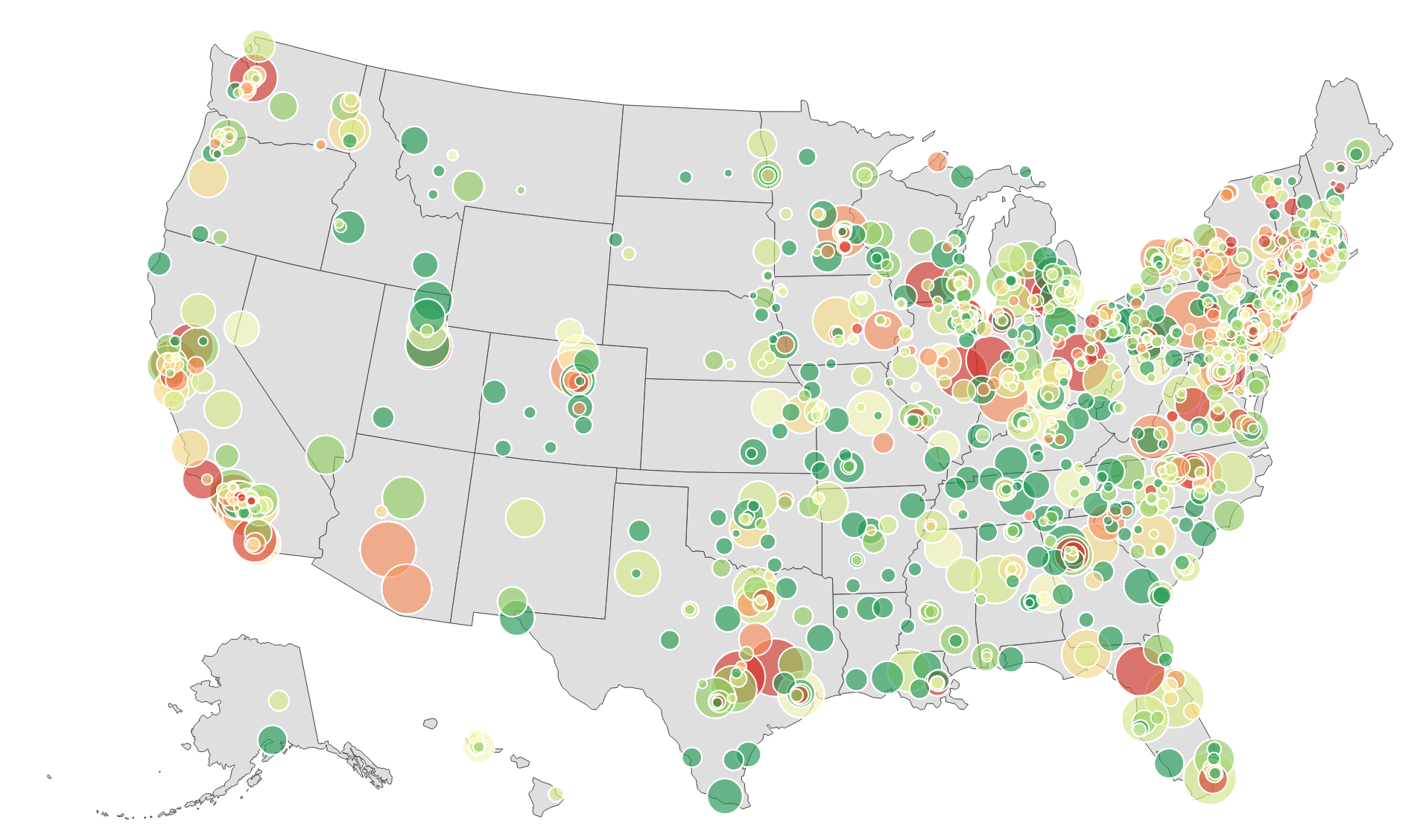 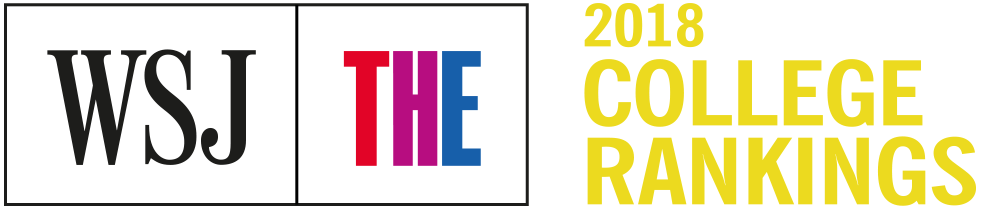 Top 10 institutions overall
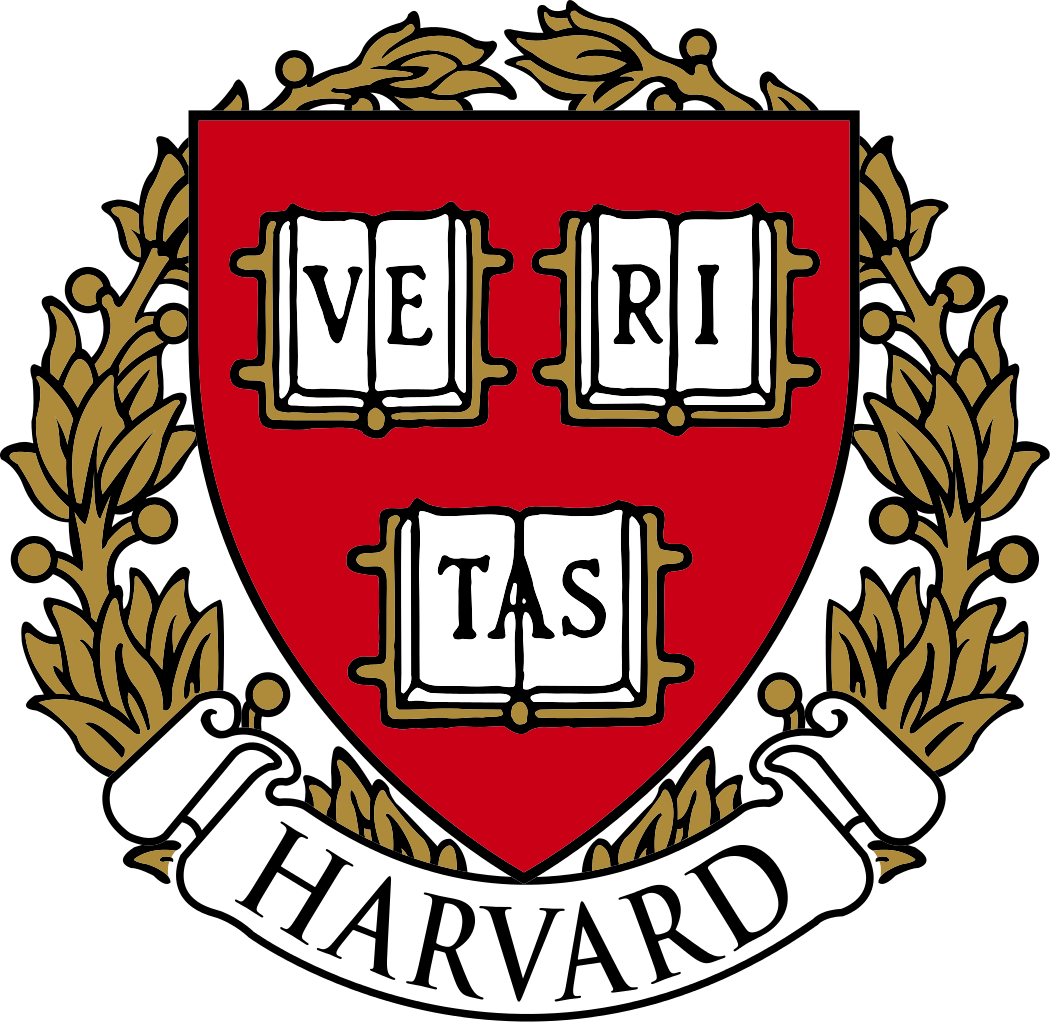 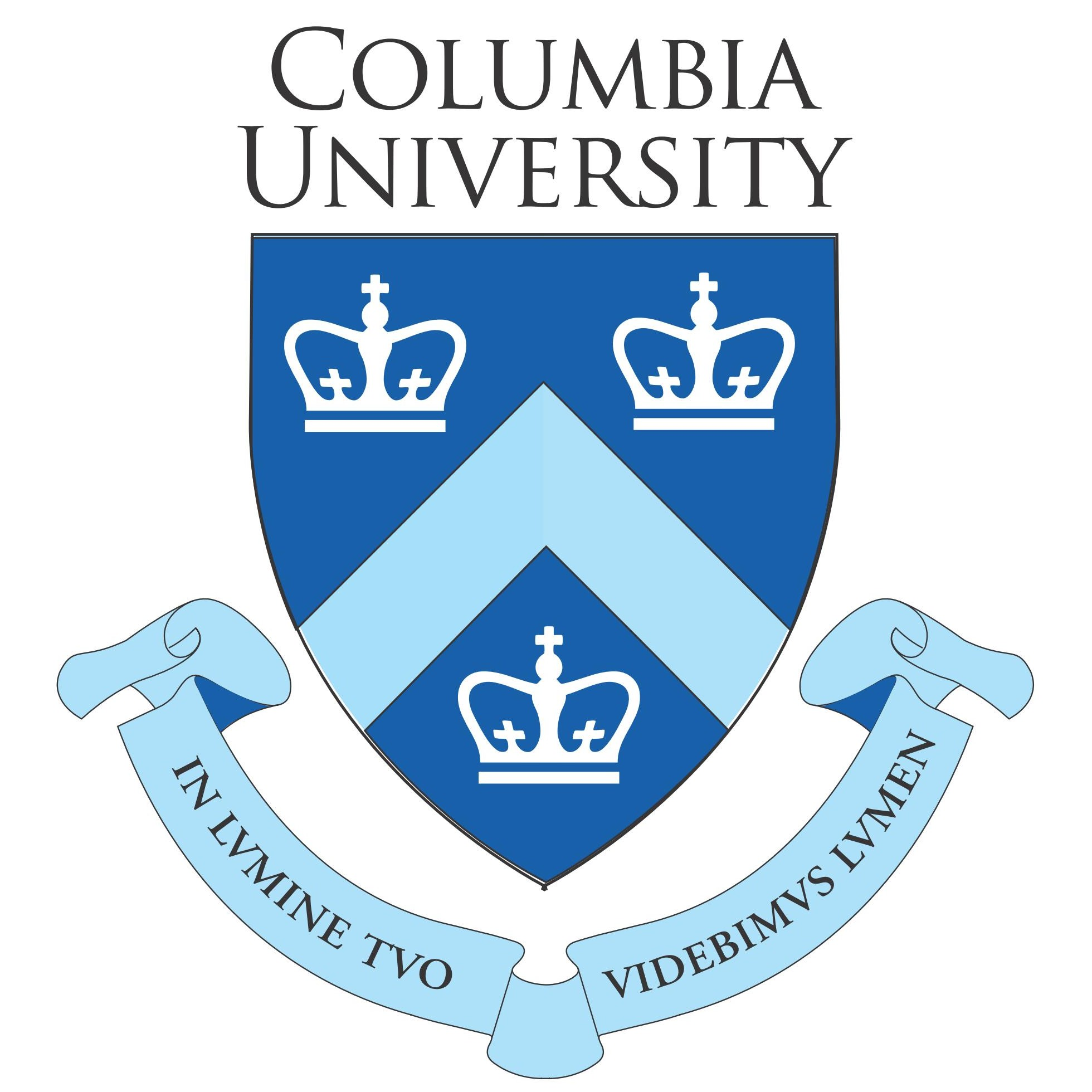 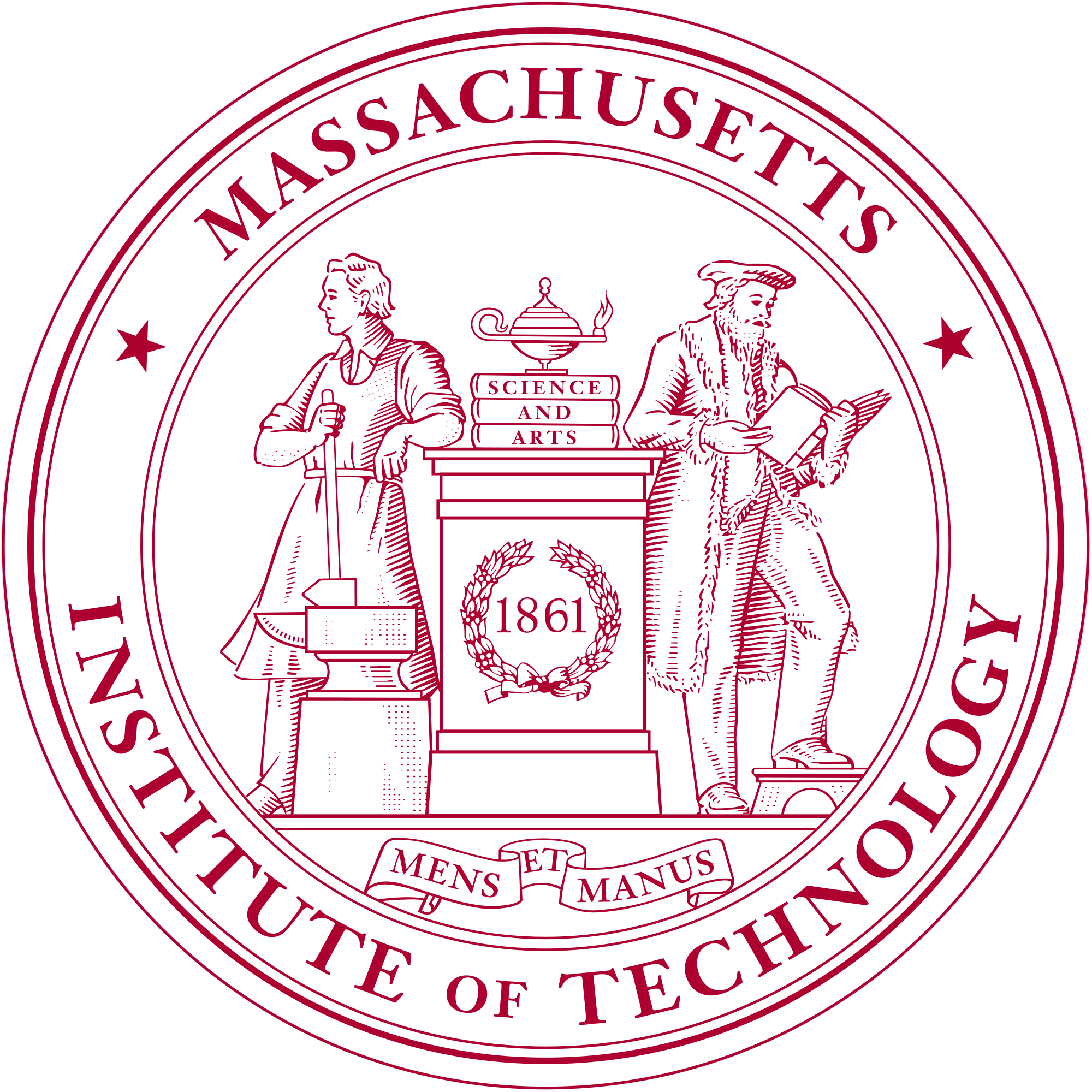 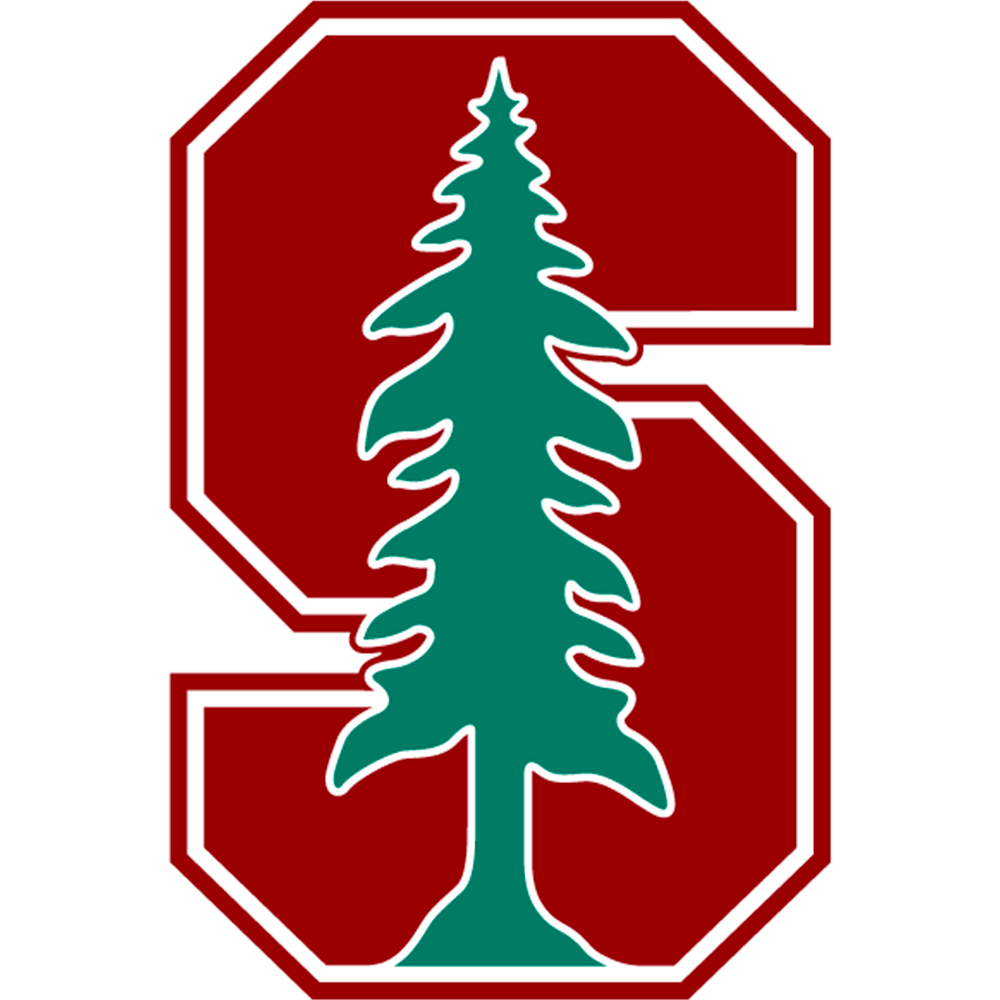 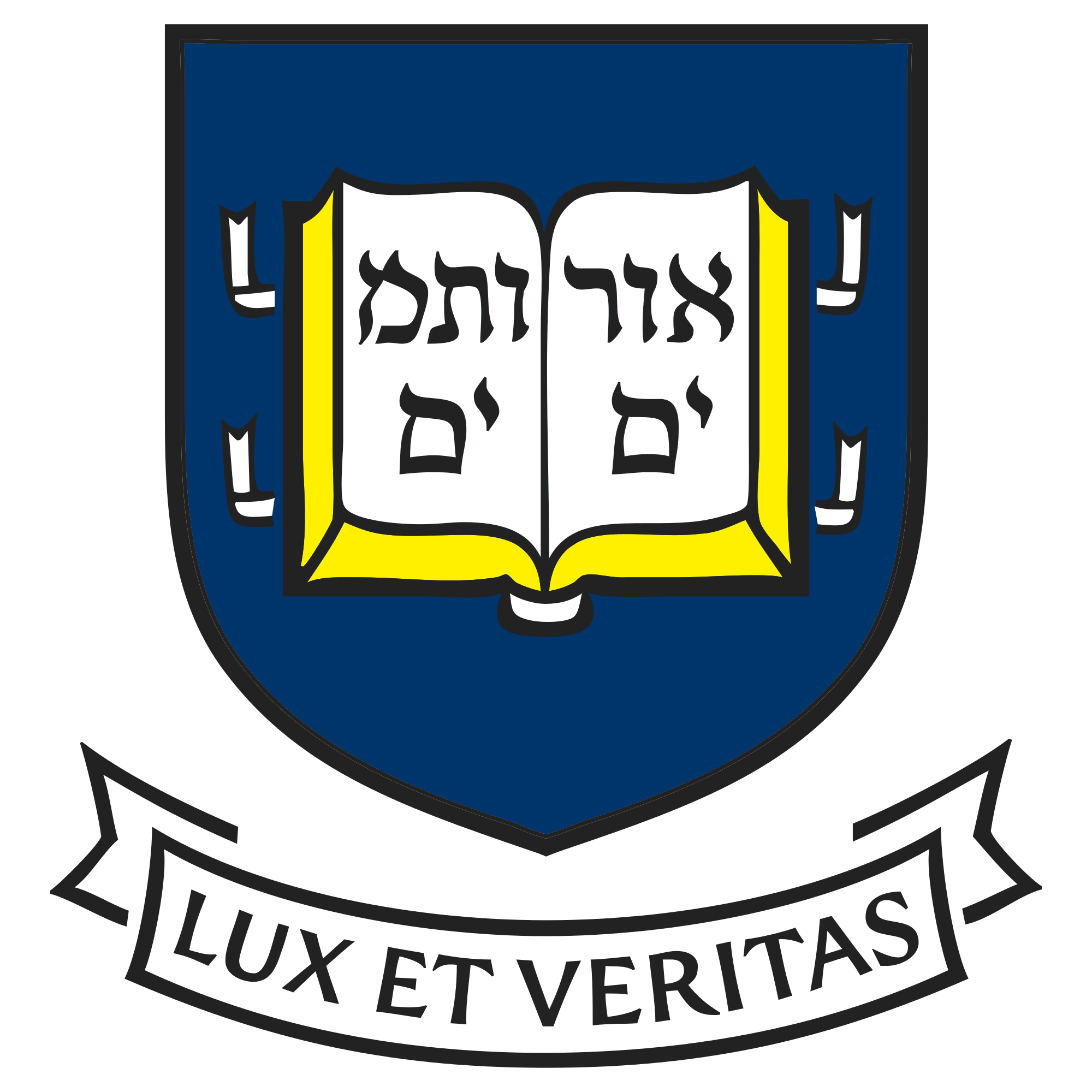 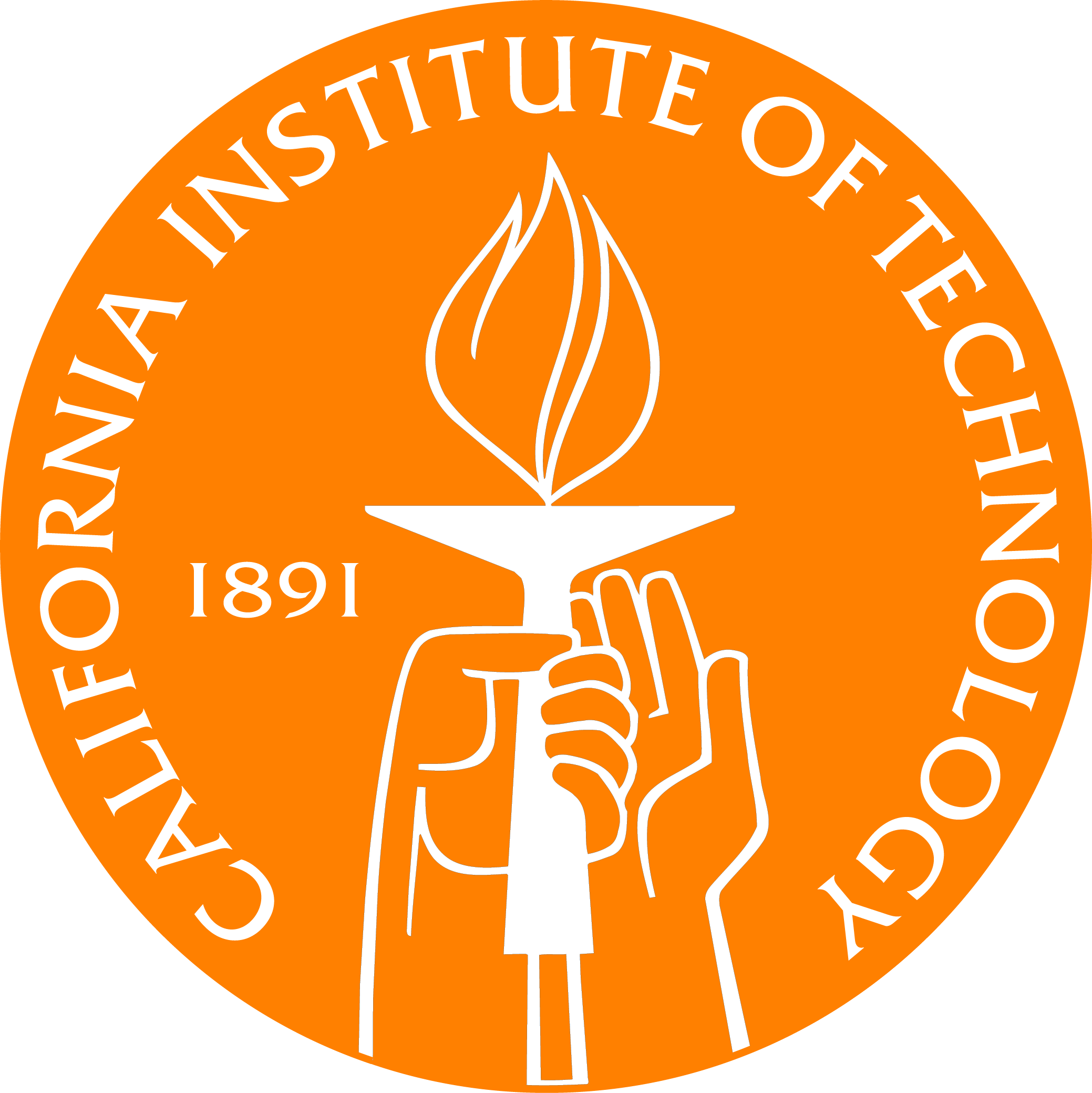 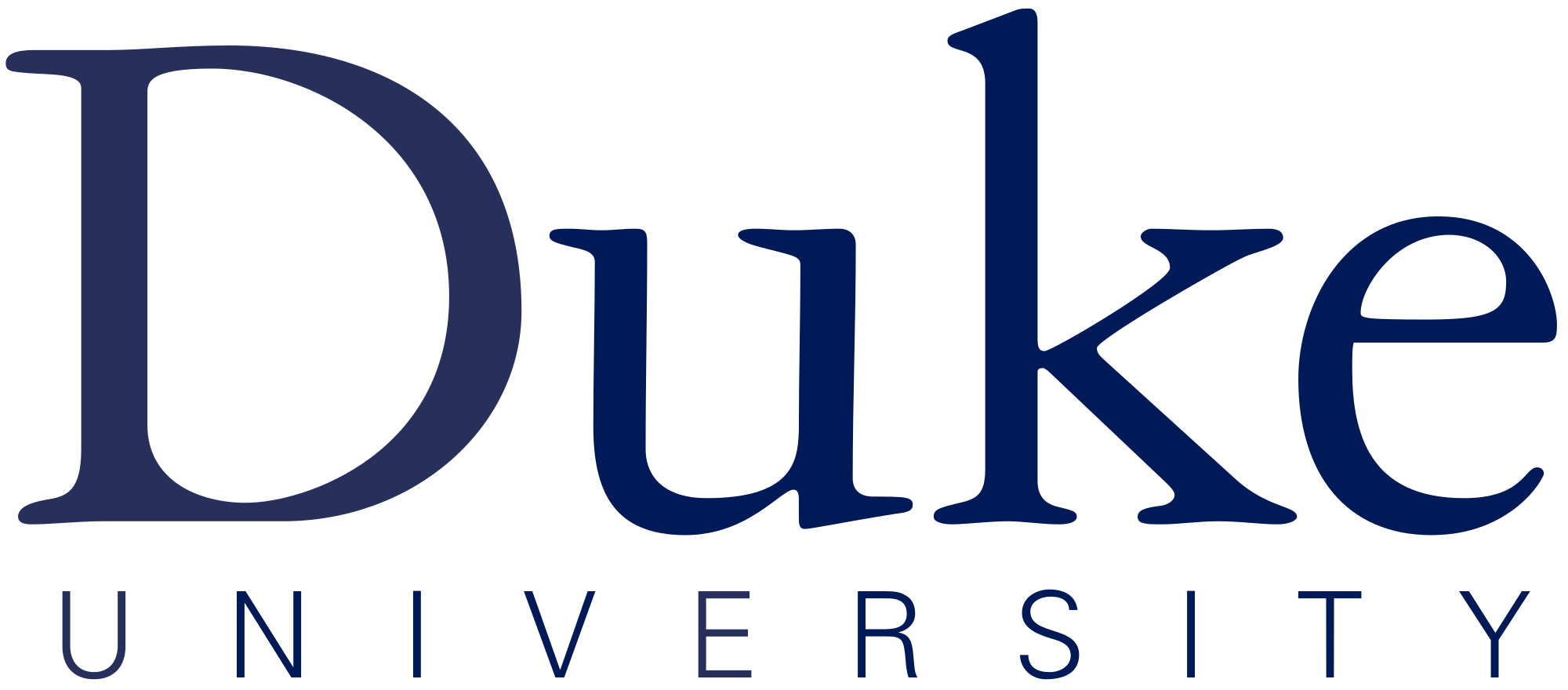 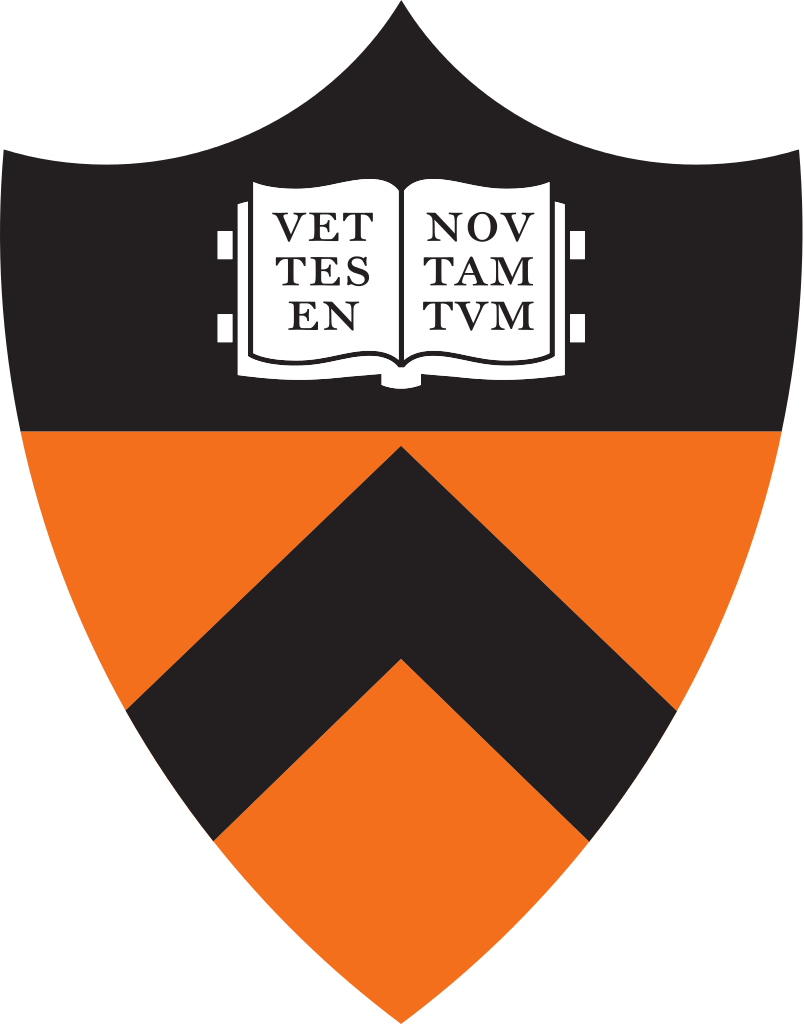 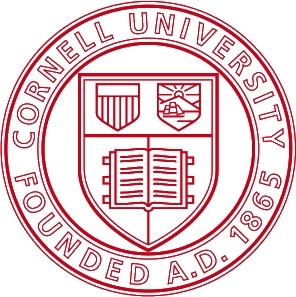 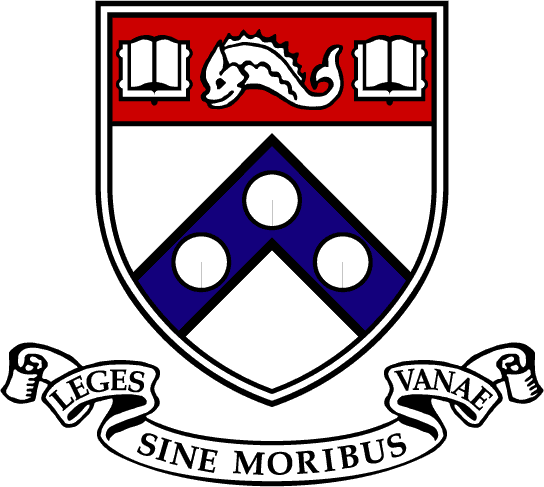 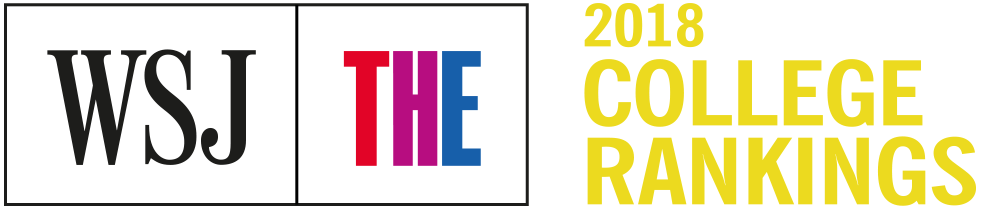 Top 10 California institutions
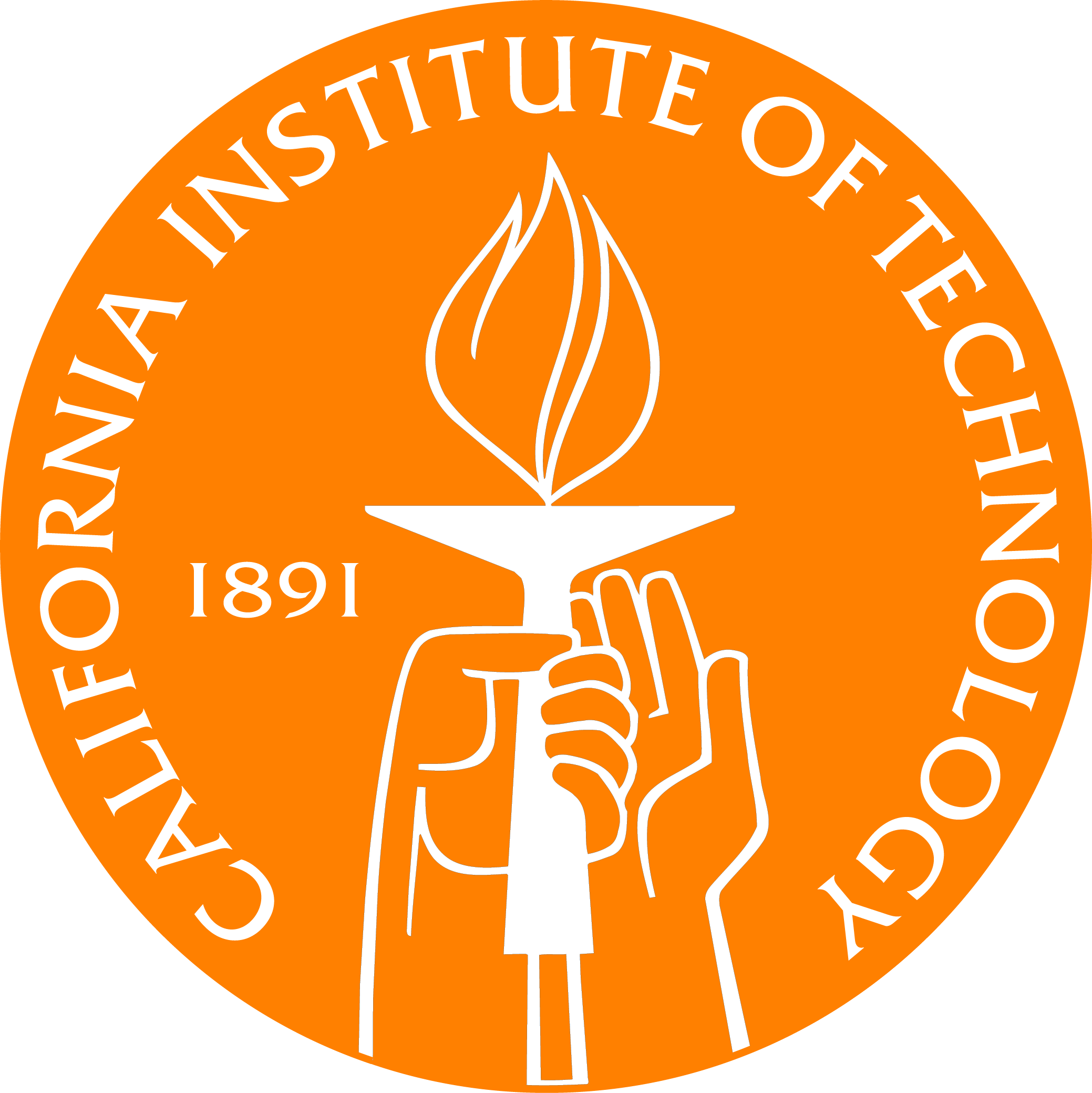 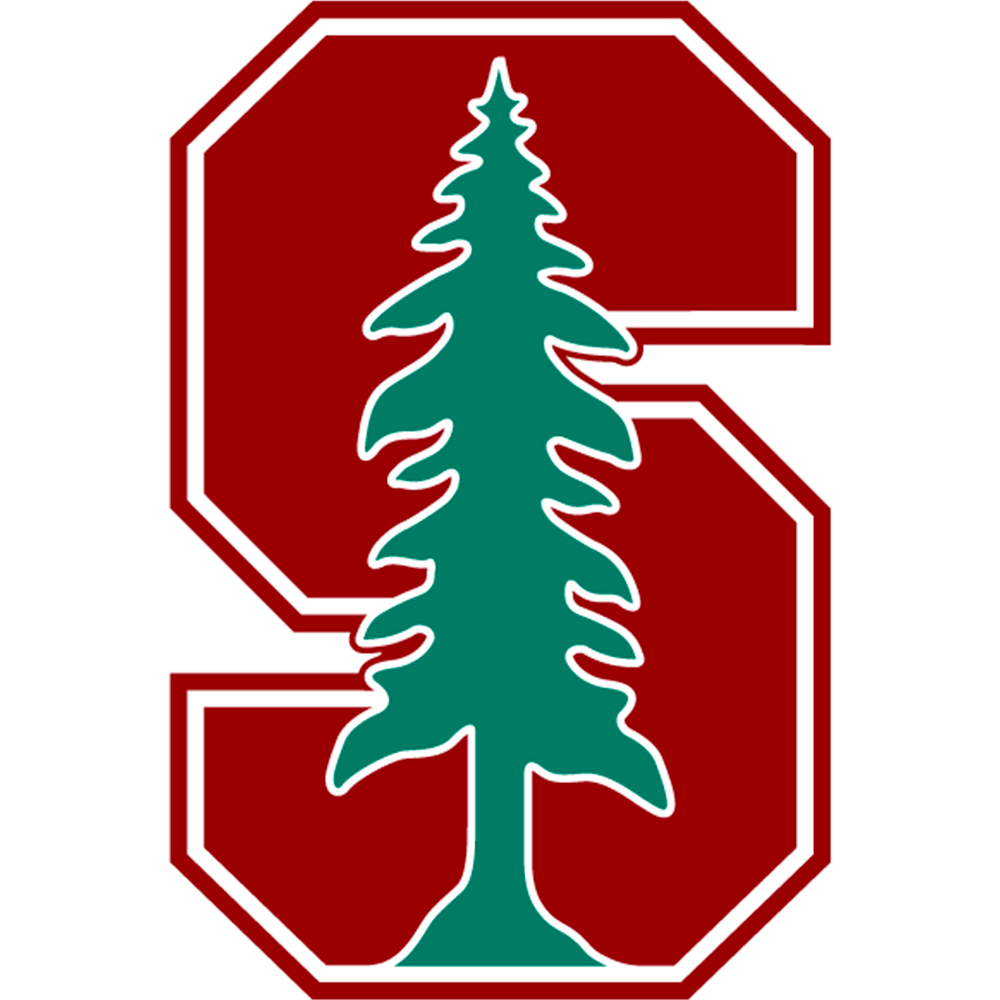 US        CA
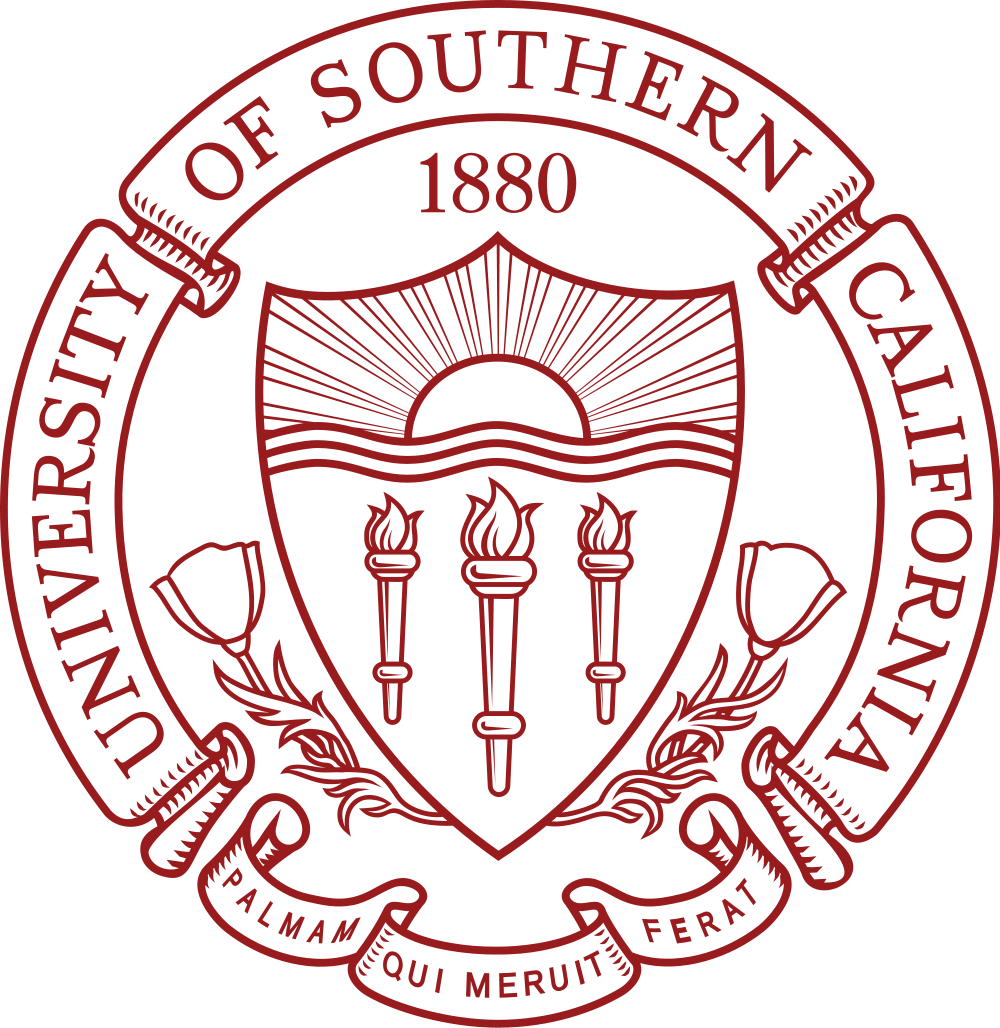 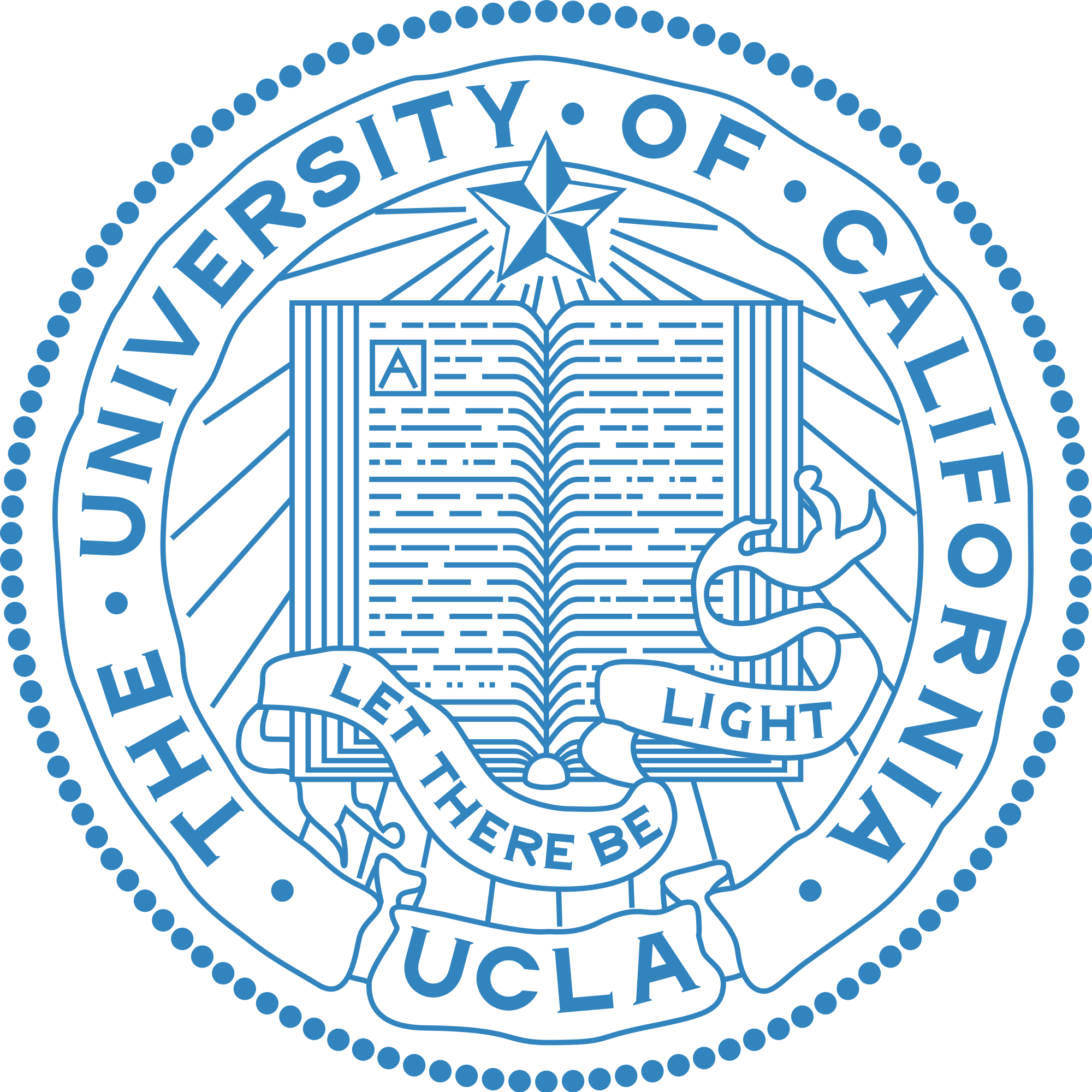 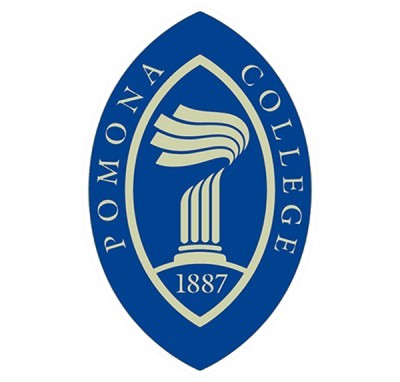 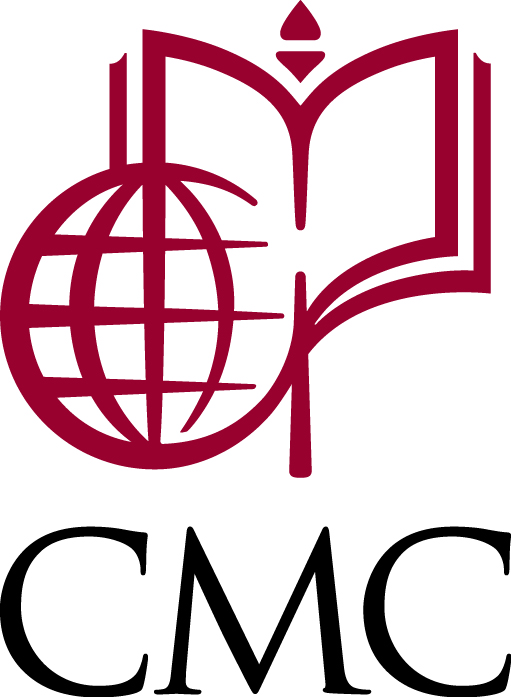 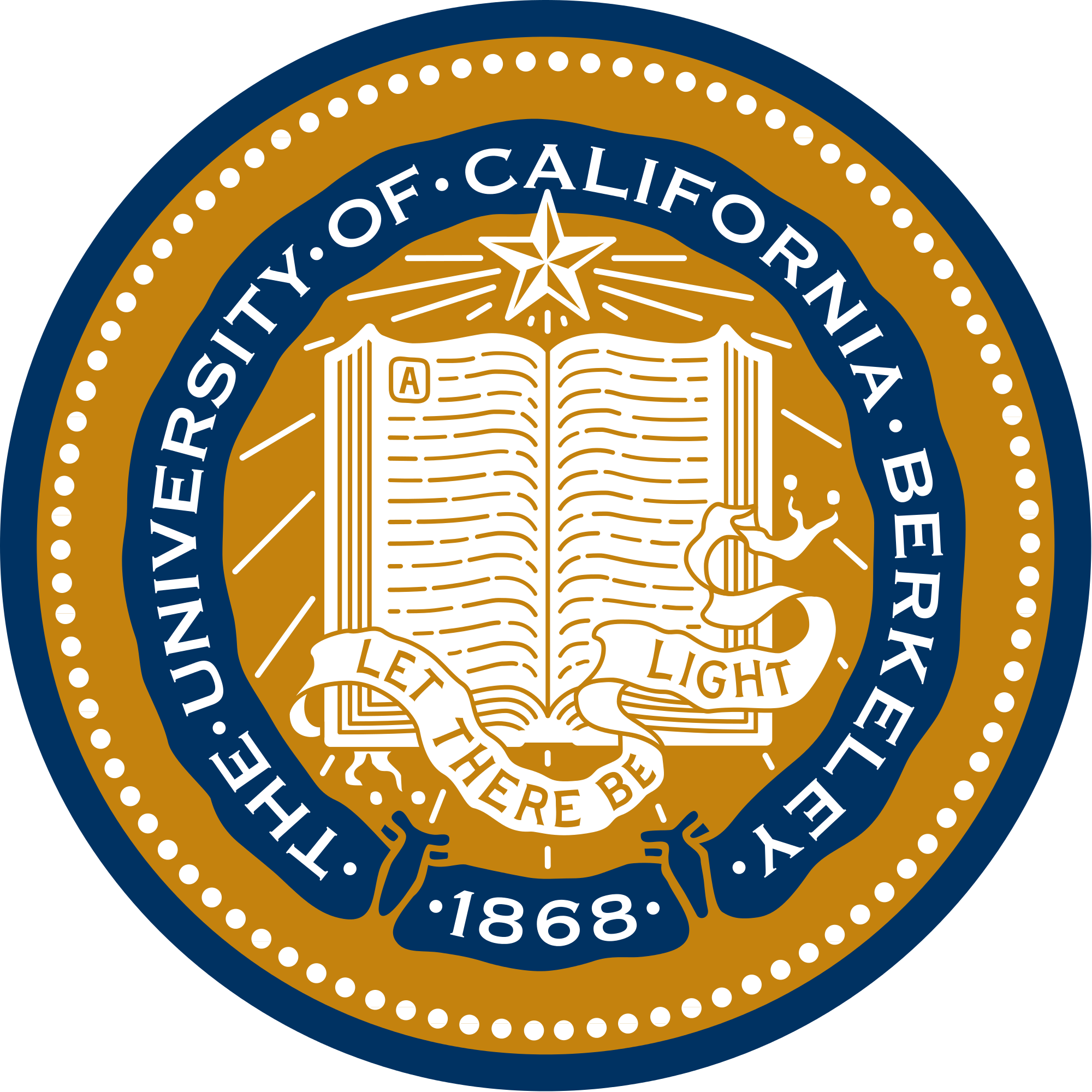 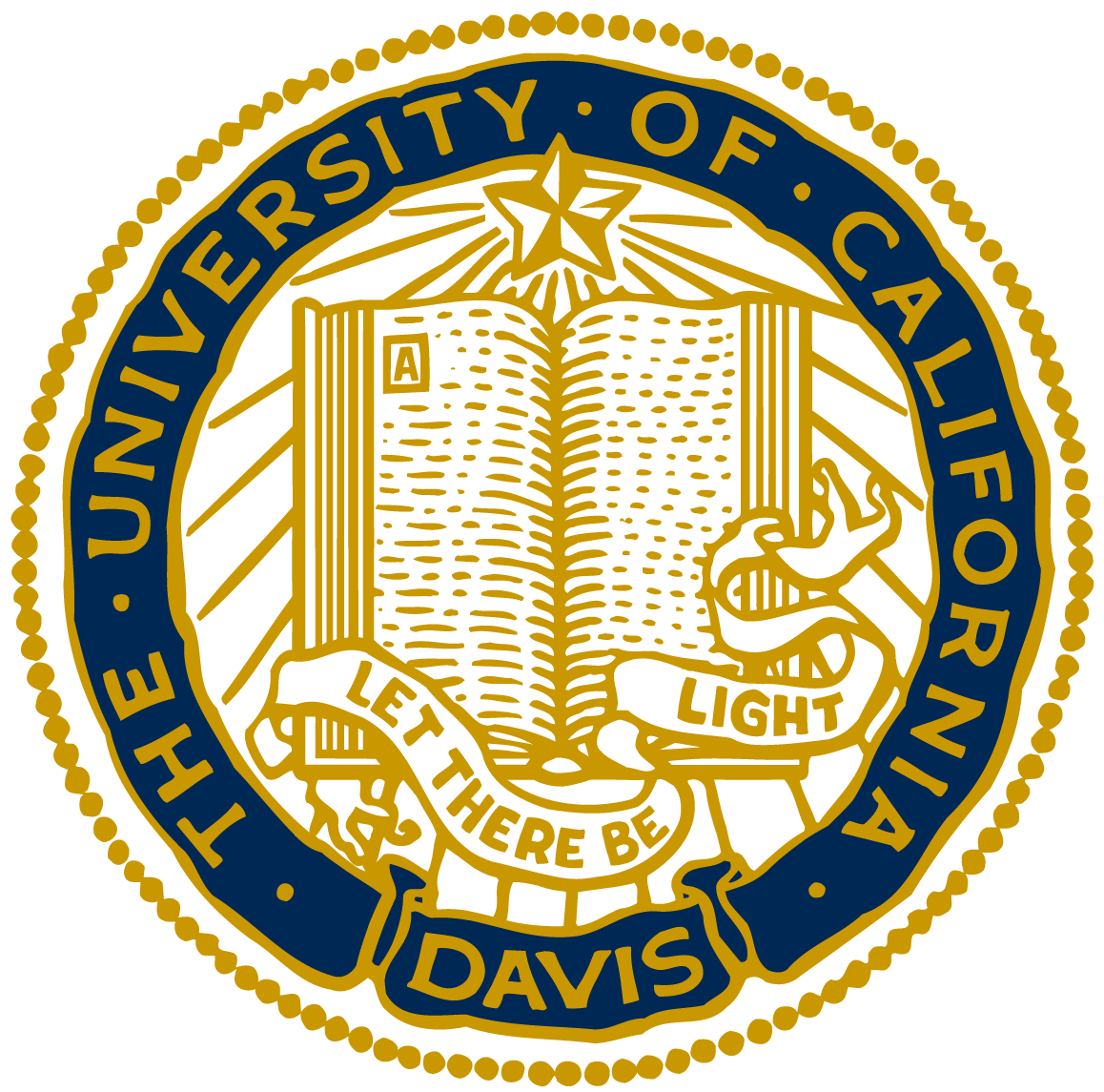 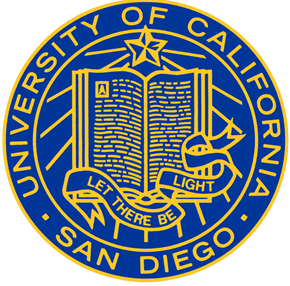 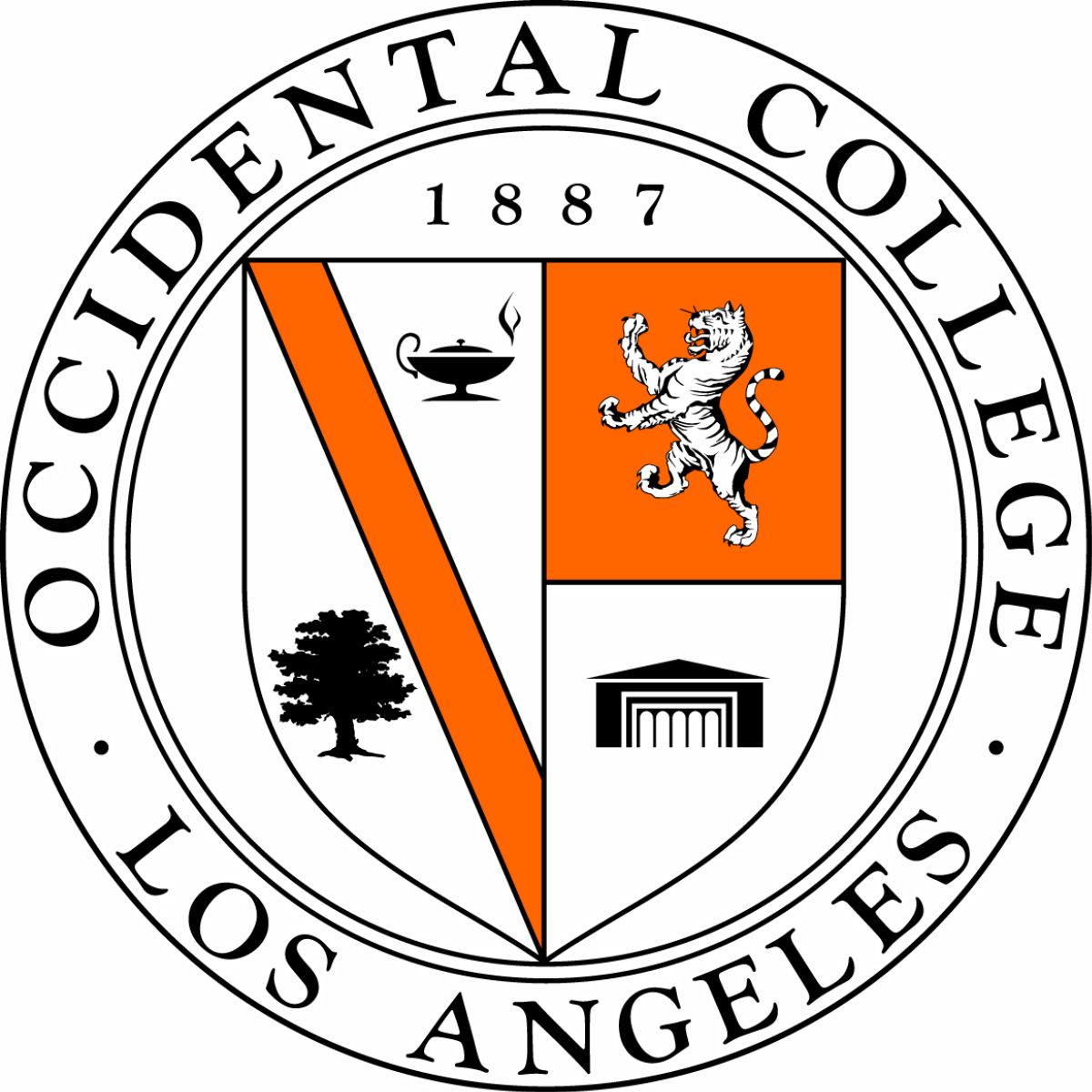 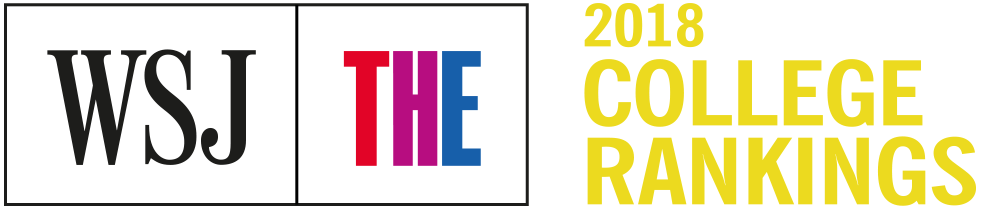 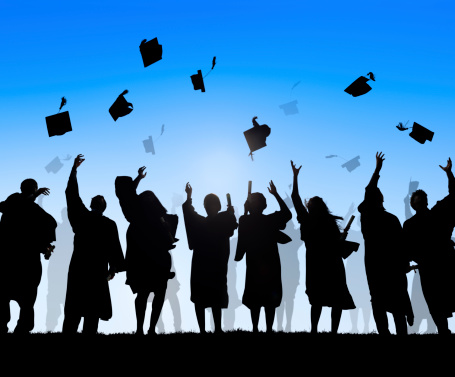 What can we learn about STUDENT SUCCESS?
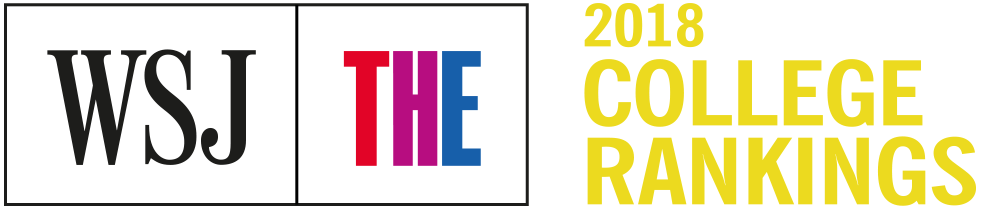 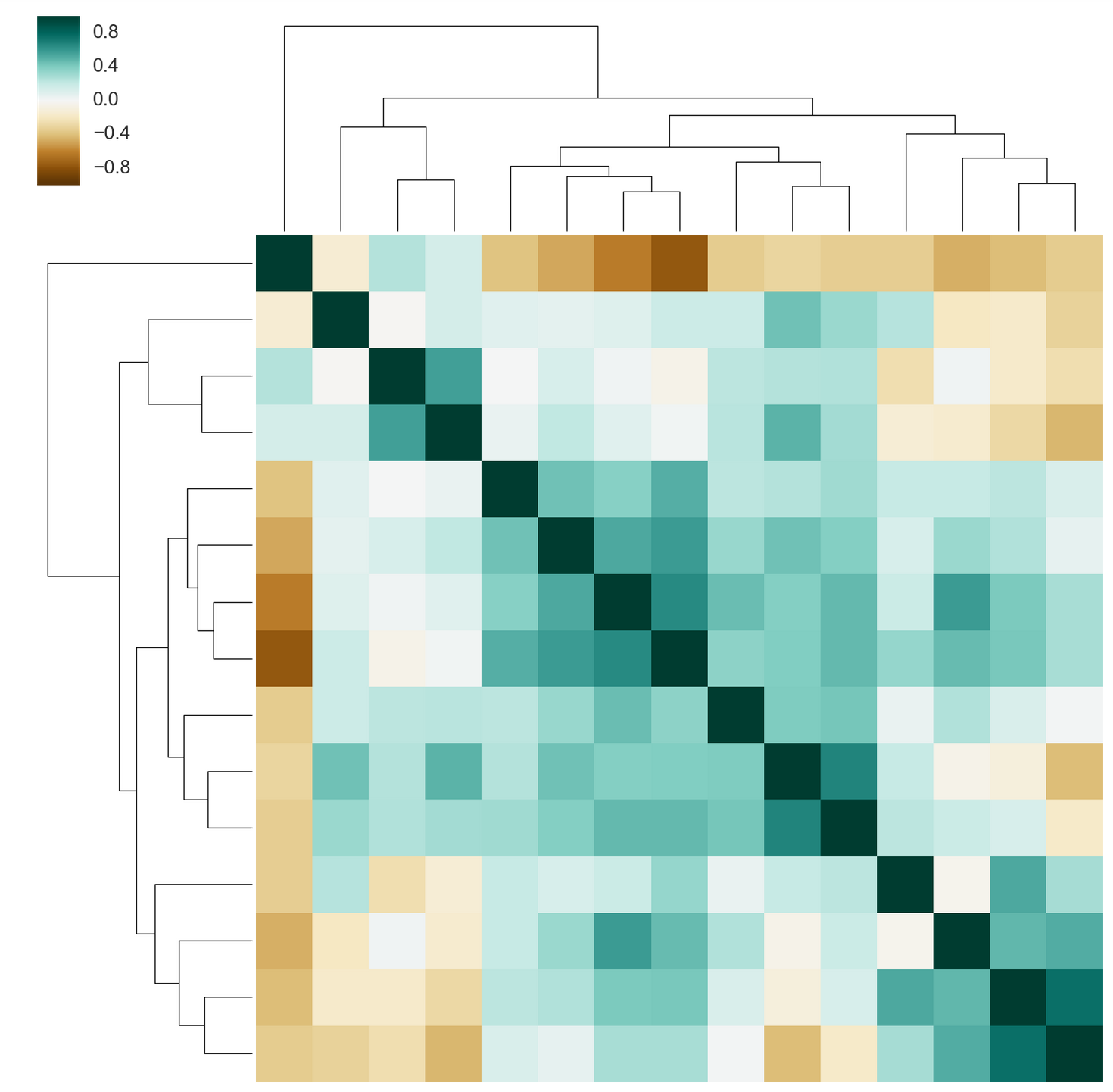 Correlation and clustering amongst all metrics
ENVIRONMENT pillar
OUTCOMES pillar
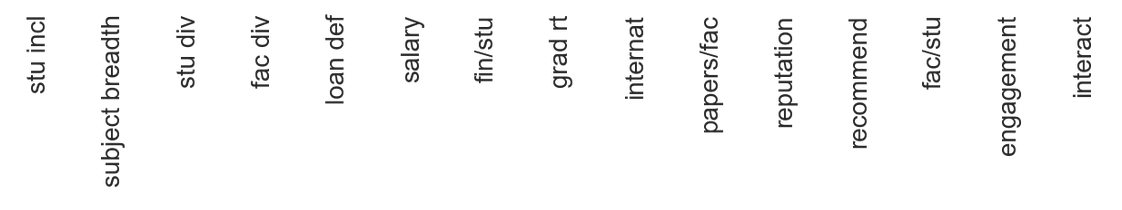 ENGAGEMENT pillar
RESOURCES pillar
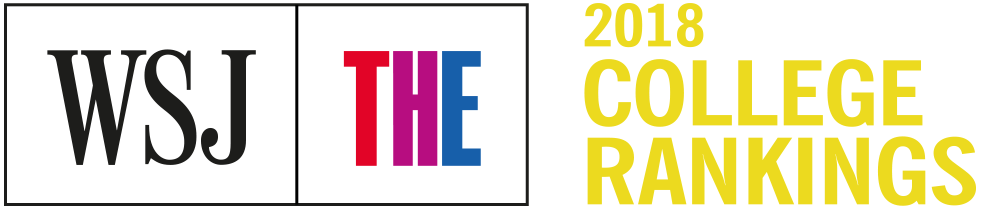 Lesson 1:Students are coming to College for good reasons…
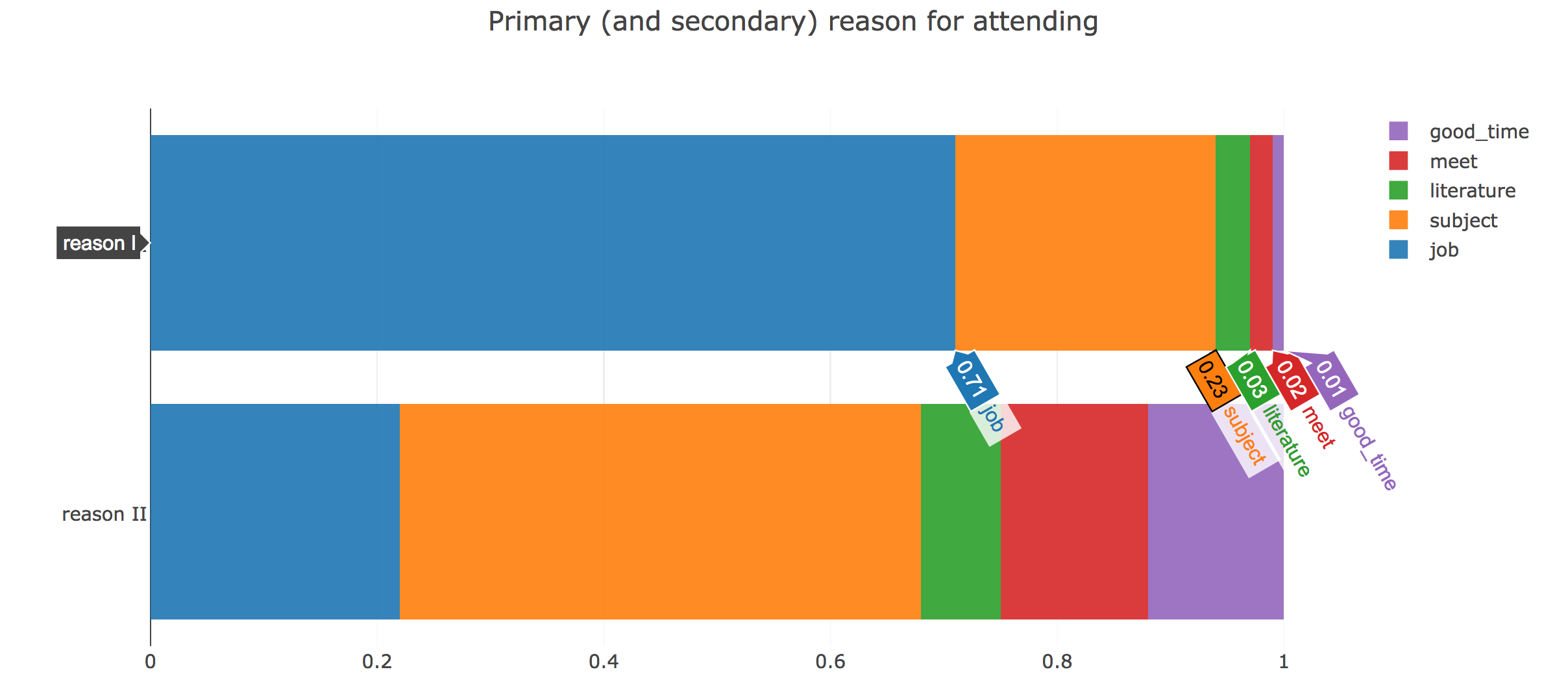 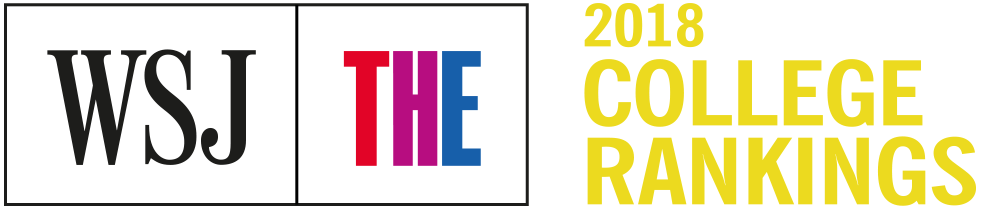 Lesson 2:Traditional Research Universities are strong across the piece
Research
Liberal Arts Colleges
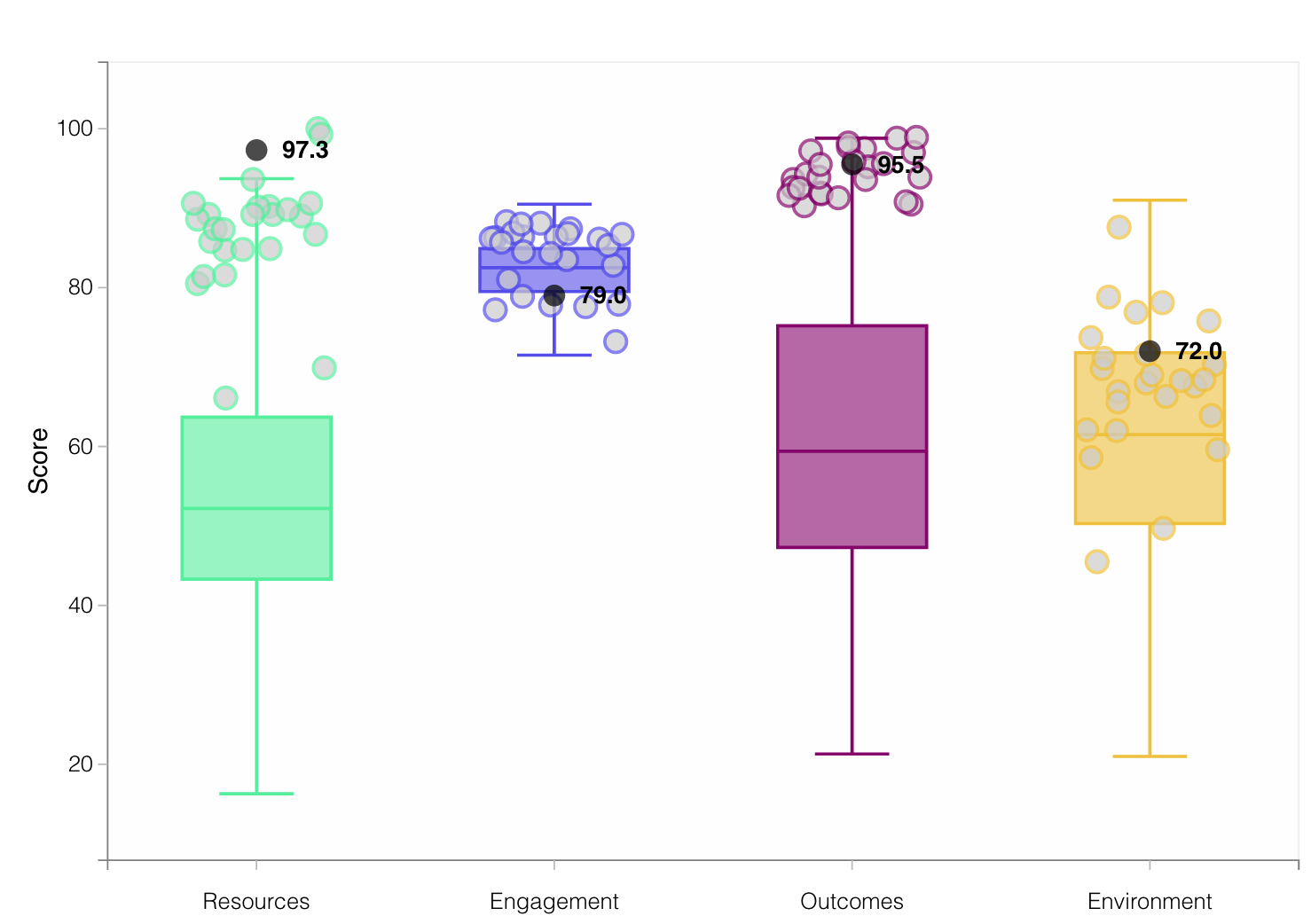 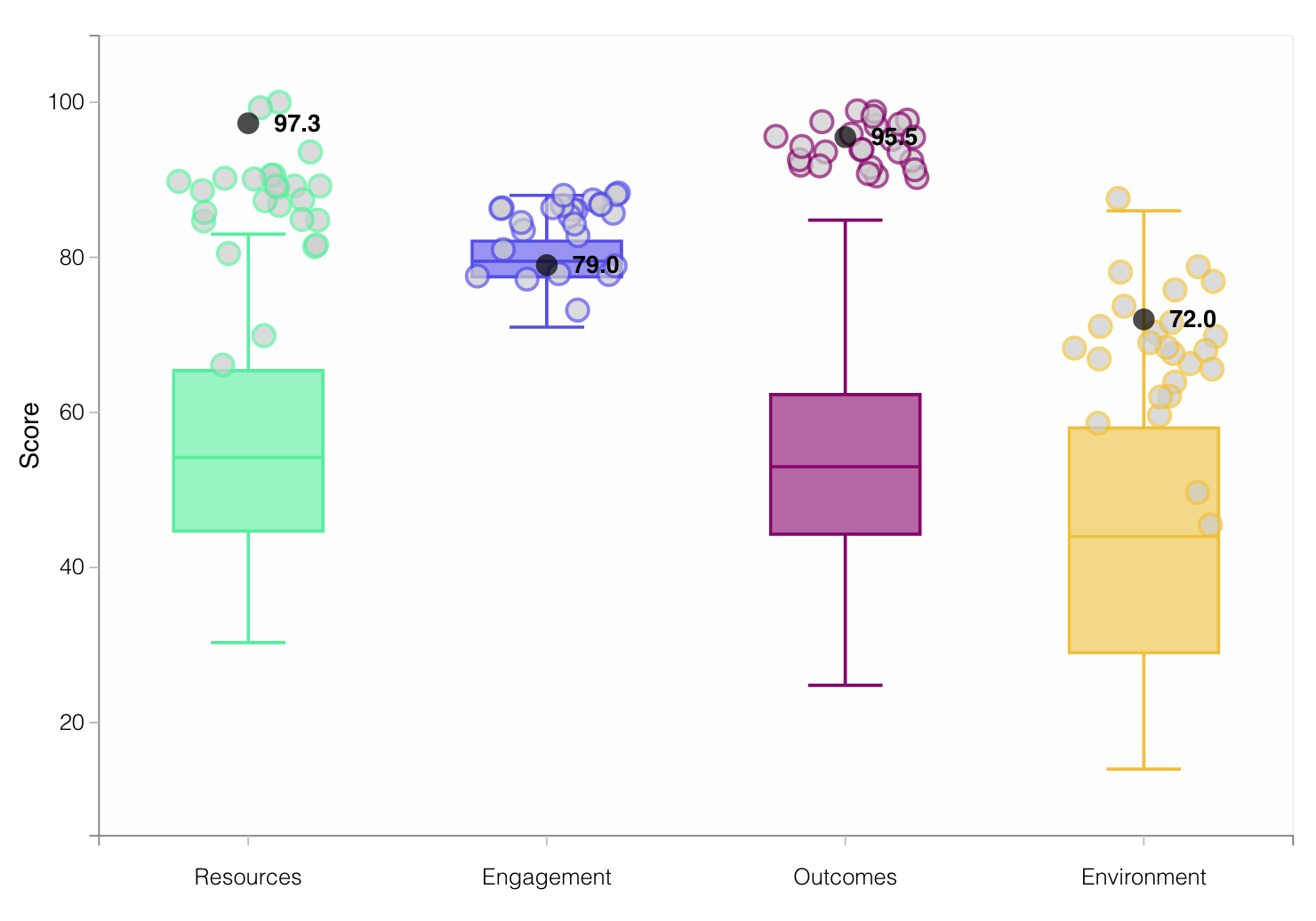 Research universities (R123)         vs.         Liberal Arts Colleges
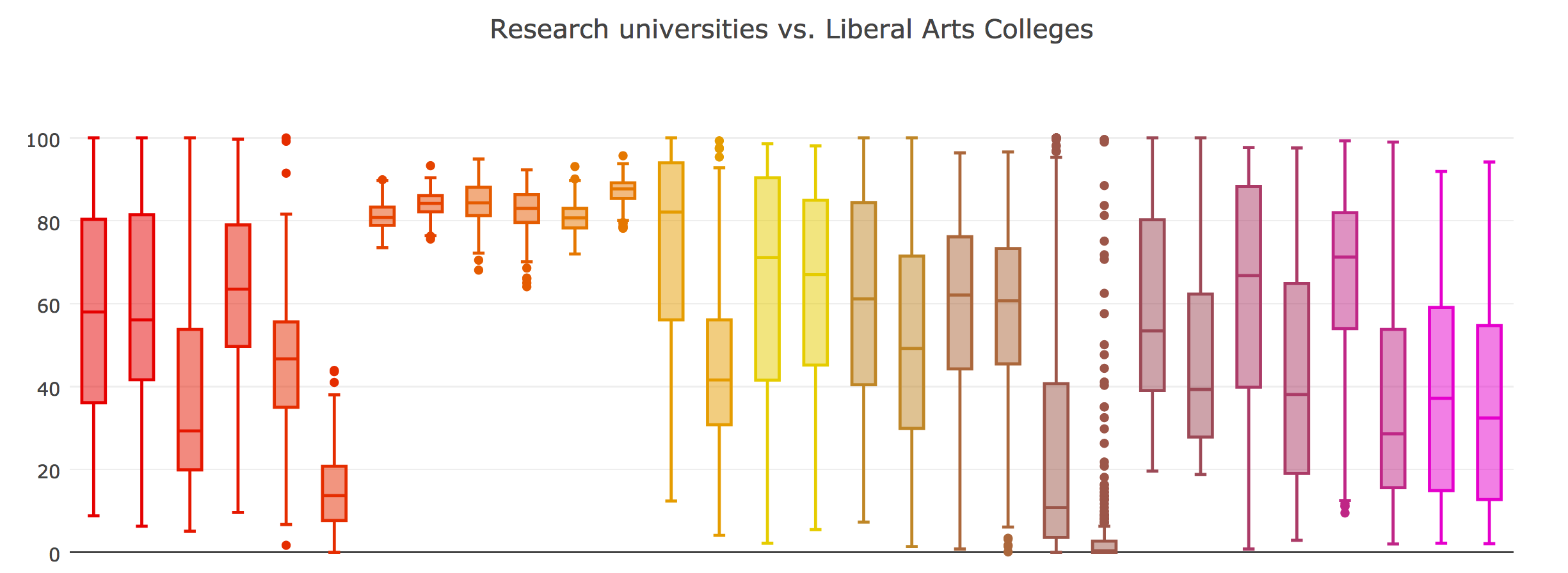 stu. diversity
engagement
stu. inclusion
recommend
papers / fac
fac / student
fac diversity
interaction
subject breadth
salary (va)
graduation rate
aca. reputation
loan default (va)
international stu.
finance / student
Lesson 3:Public Colleges face a difficult future
Public
Private
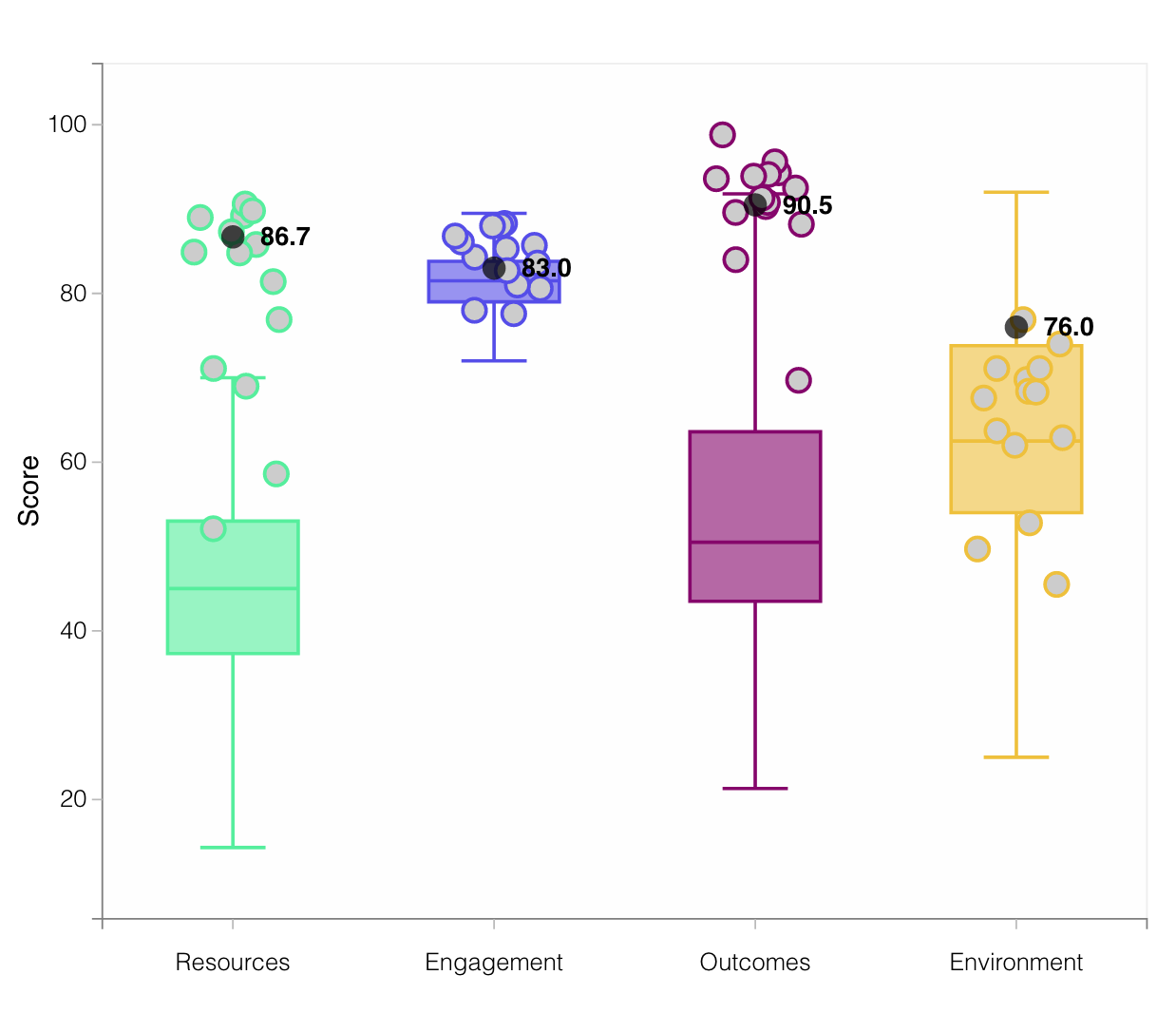 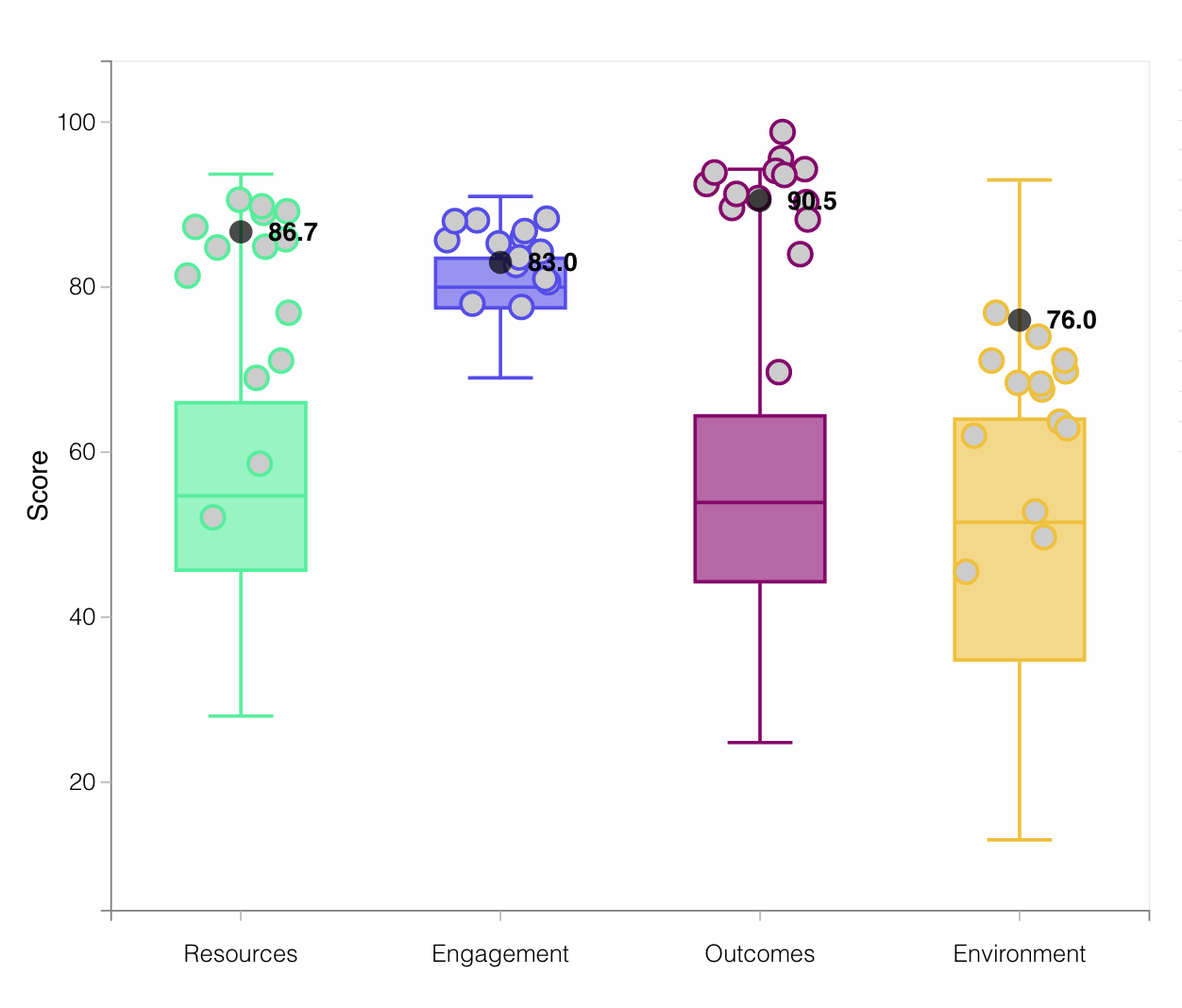 Public universities        vs.         Private universities
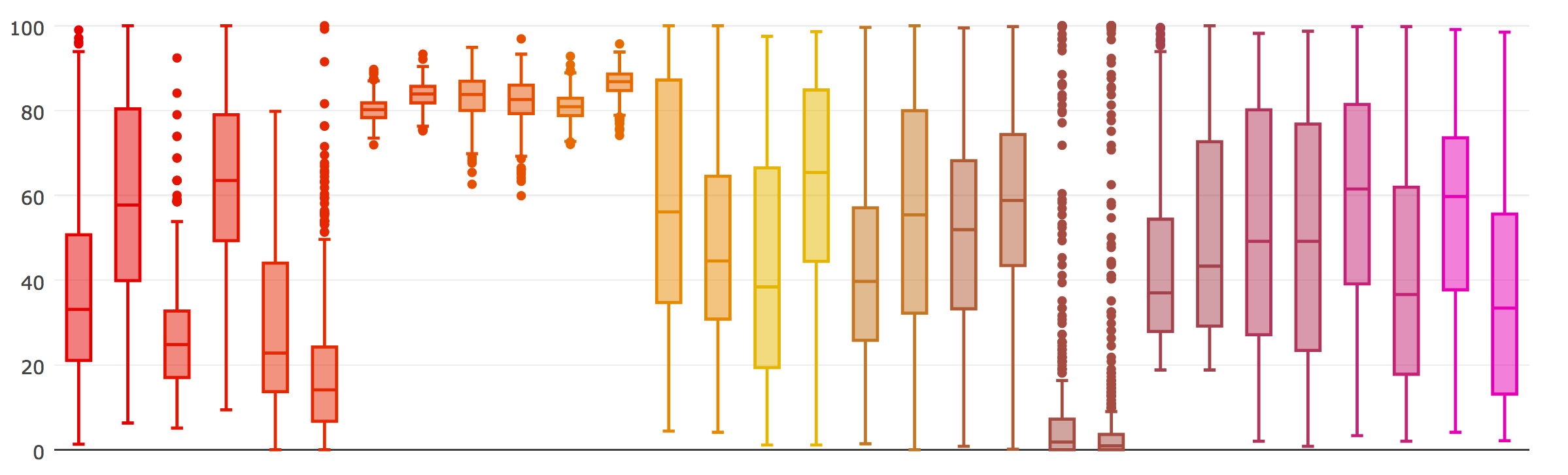 stu. diversity
engagement
stu. inclusion
recommend
papers / fac
fac / student
fac diversity
interaction
subject breadth
salary (va)
graduation rate
aca. reputation
loan default (va)
international stu.
finance / student
Lesson 4: Social mobility is under threat
Loan repayment: 
who is not in default after 3 years
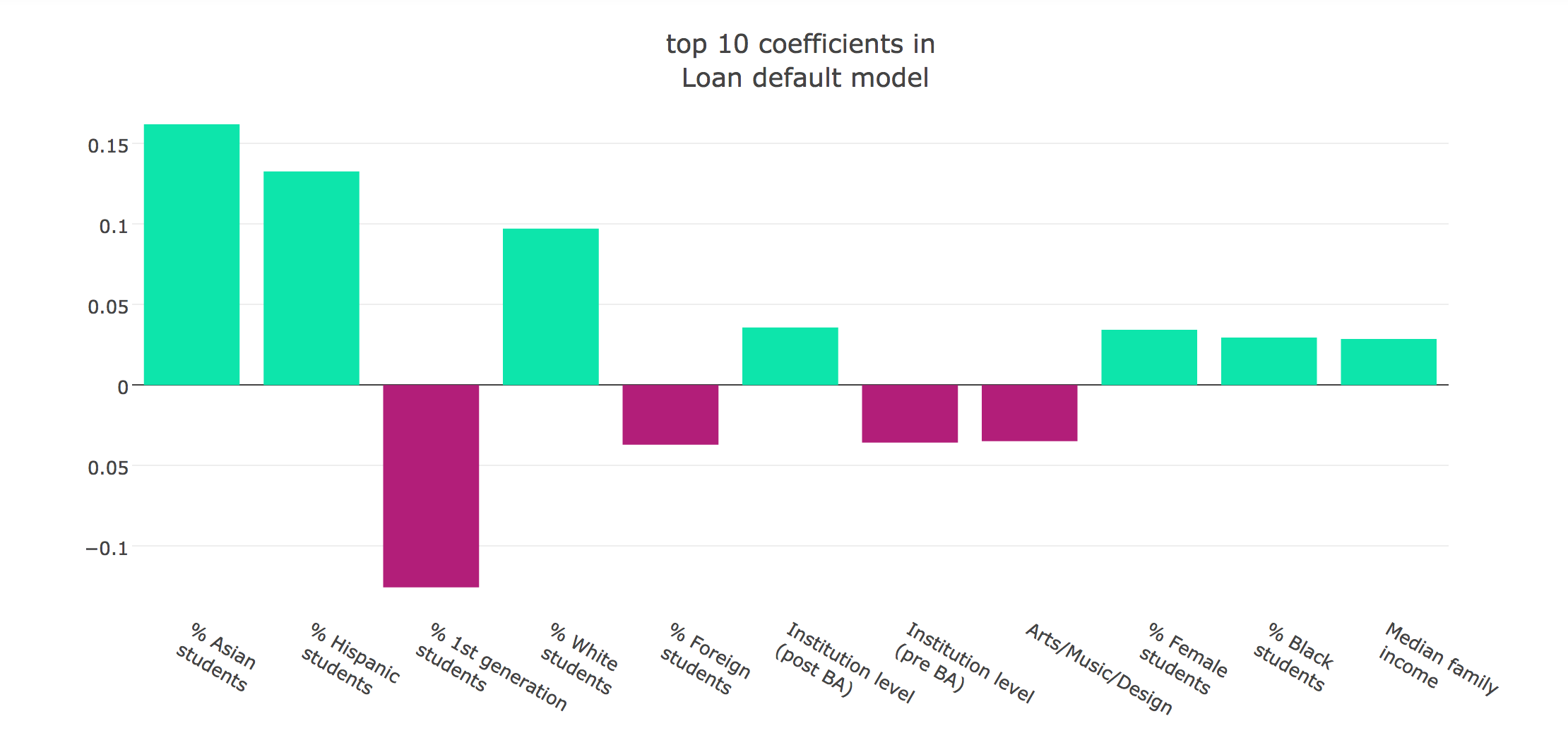 The challenge of student inclusion
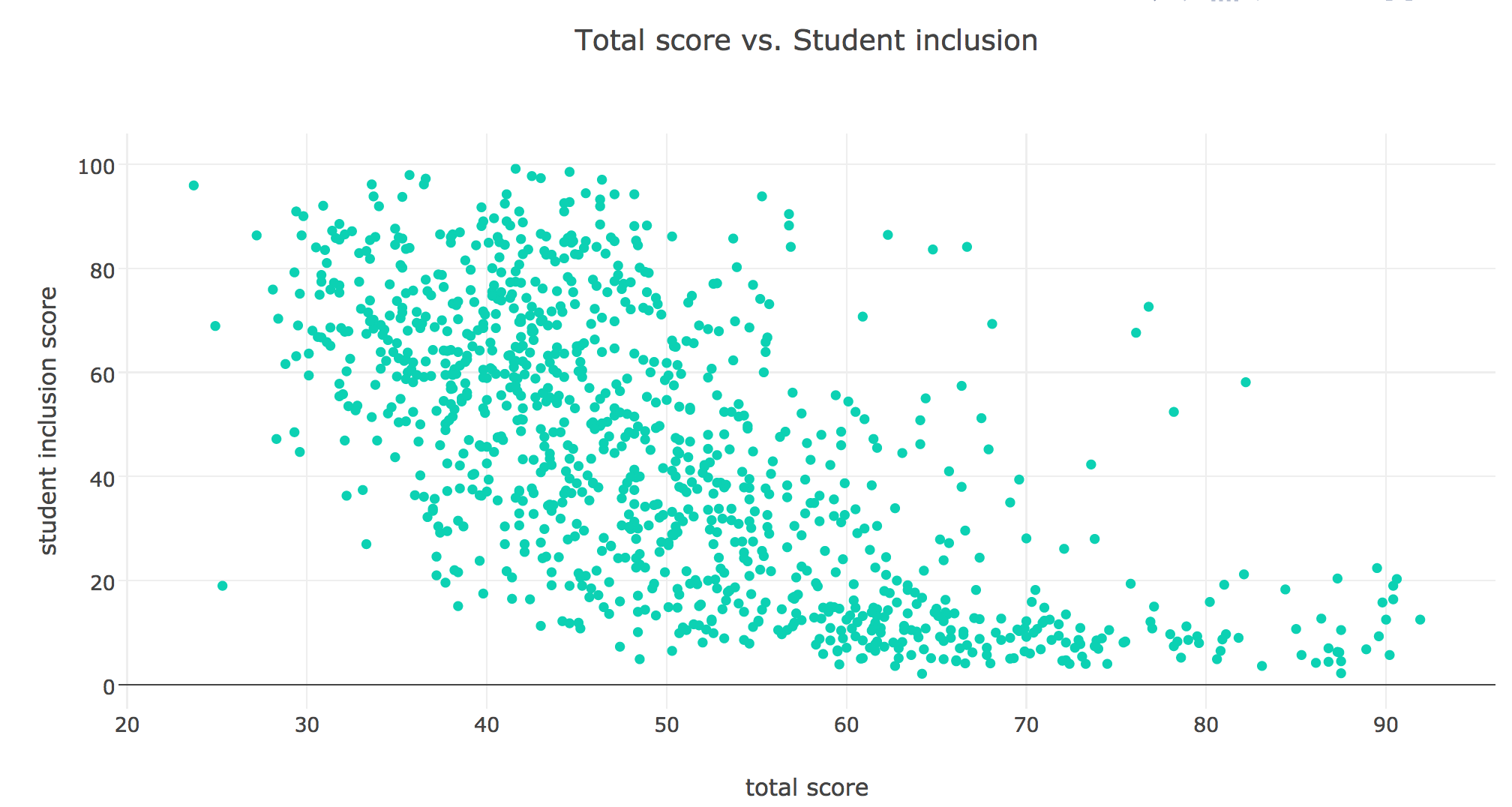 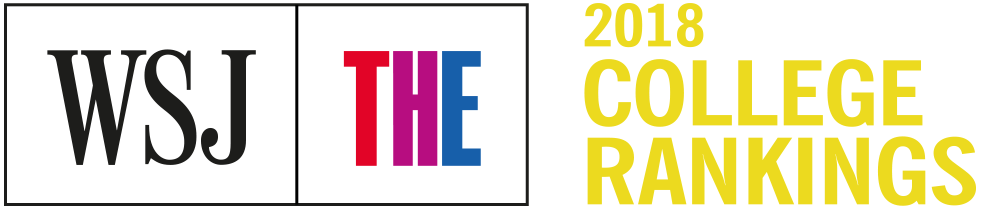 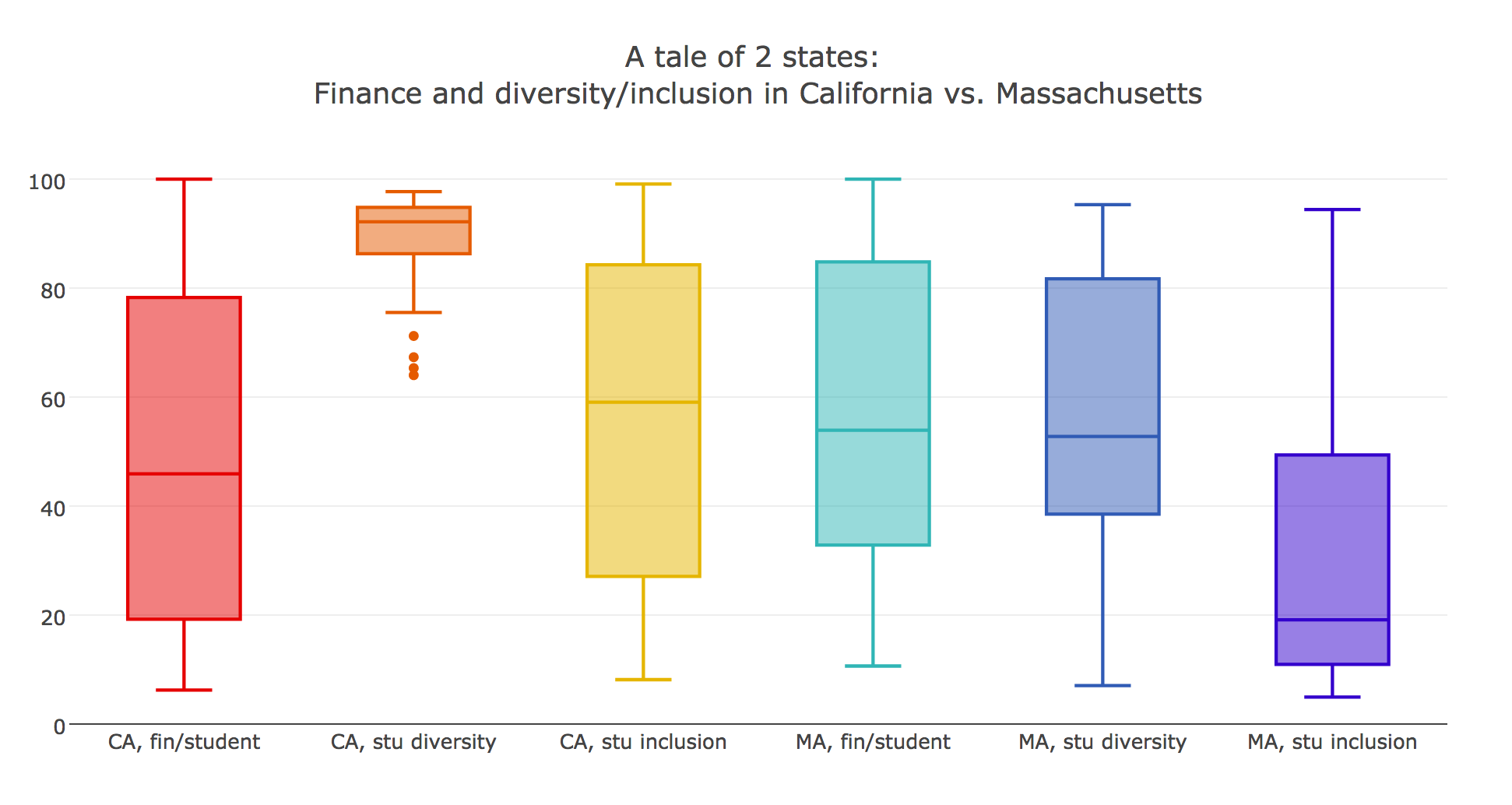 CA:  44% public
MA: 23% public
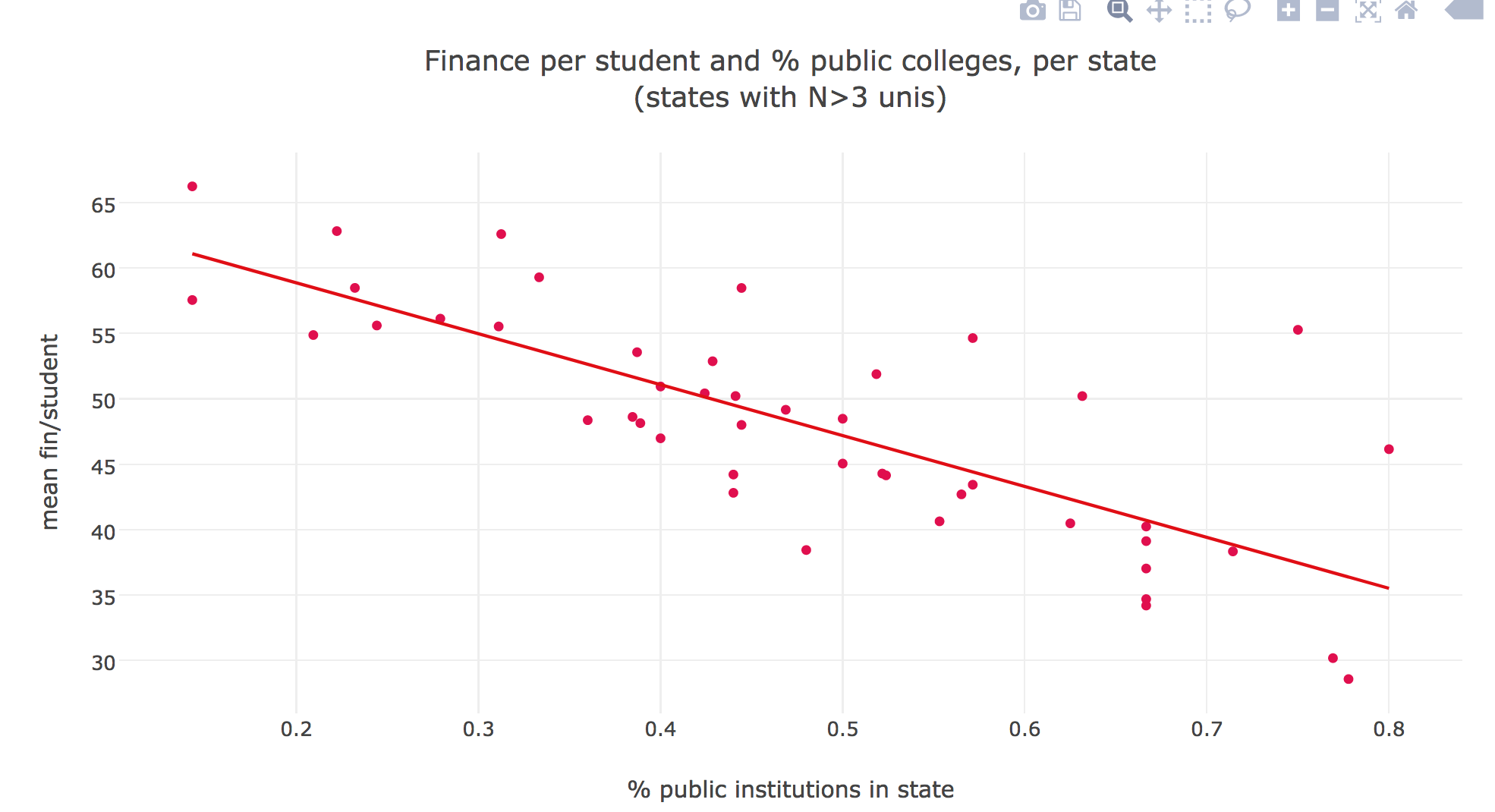 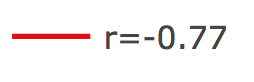 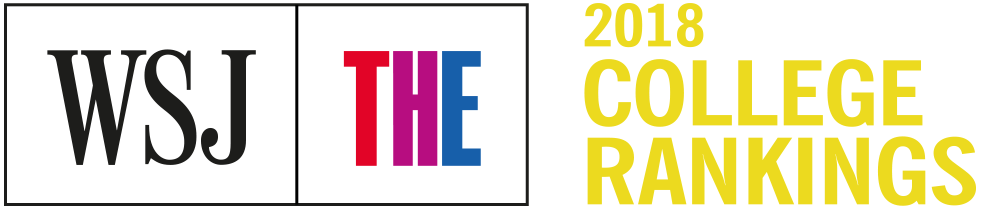 Other teaching rankings across the world…
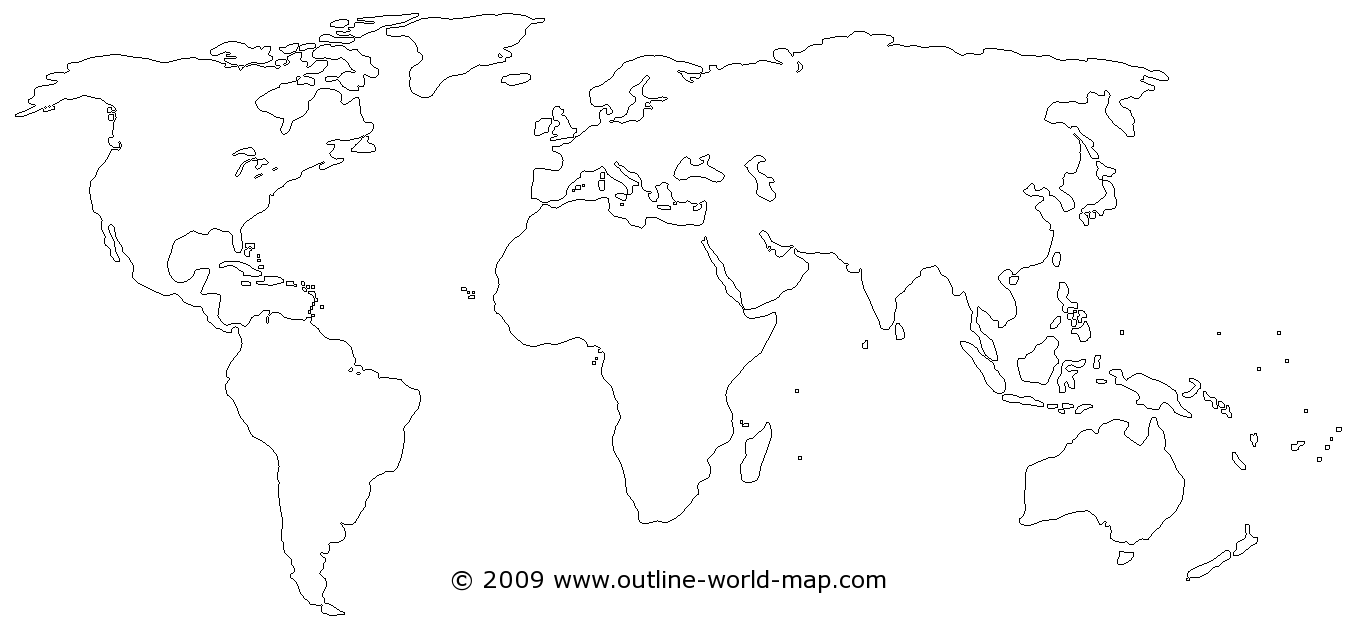 Japanese University Ranking
Launched March 2017
Second edition March 2018
European Teaching Rankings
Launch June 2018
Thank you!
Questions?


Our rankings:
https://www.timeshighereducation.com/rankings/

Contact the THE US ranking team at: 
usrankings@timeshighereducation.com
          data@timeshighereducation.com